Floriculture Plant Identification Quiz
A-C
101-134
1
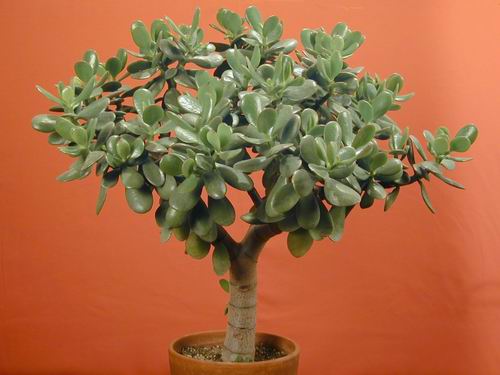 [Speaker Notes: 132 Crassula argenteaJade Plant
Freeinfosociety.com]
2
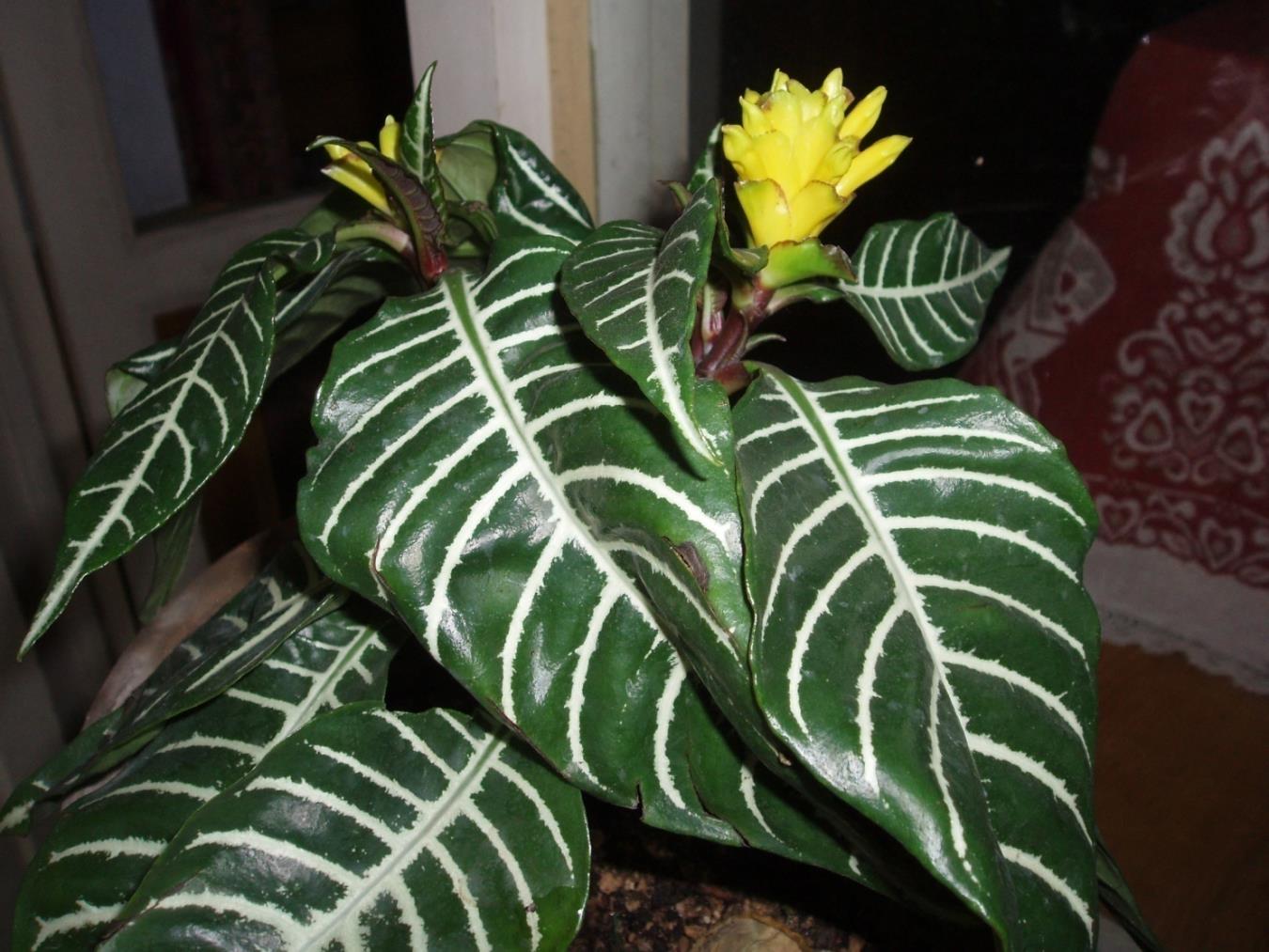 [Speaker Notes: 107Aphelandra squarrosa cv.Aphelandra, Zebra Plant
Uploadwikimedia.org]
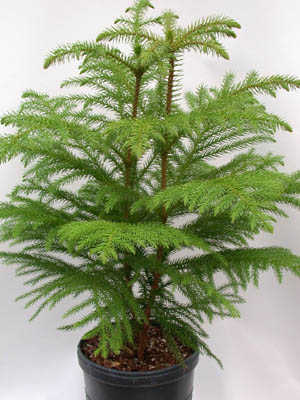 3
[Speaker Notes: 108Araucaria heterophyllaNorfolk Island Pine
Freeinformationsociety.com]
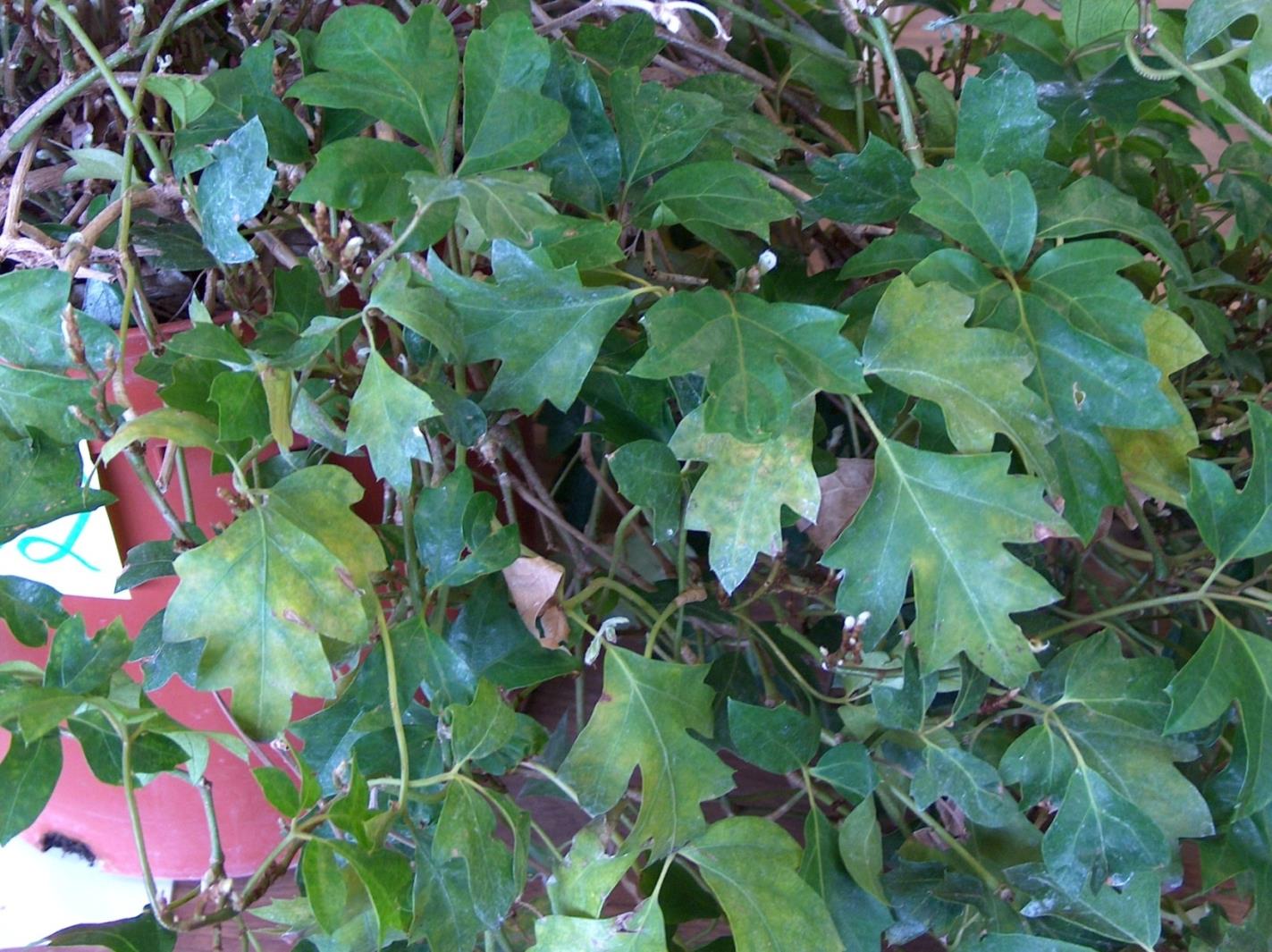 4
[Speaker Notes: 128 Cissus rhombifolia ‘Mandaiana’Grape Ivy
Photo courtesy of Allison Touchstone]
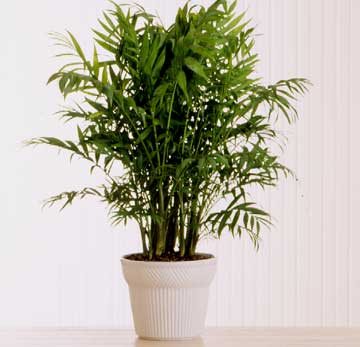 5
[Speaker Notes: 122 Chamaedorea elegansParlor Palm
Bha.com]
6
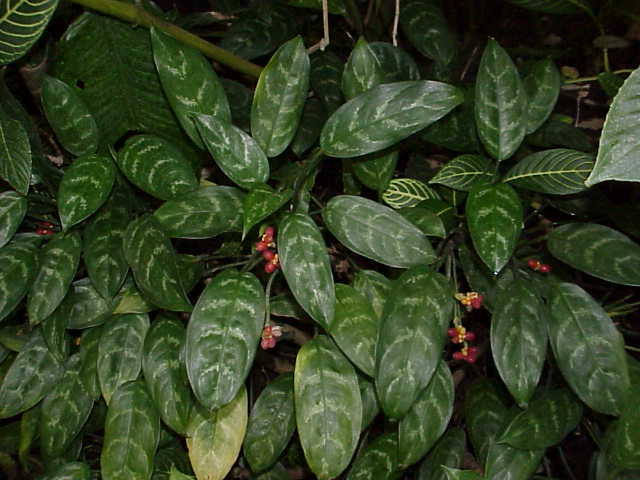 [Speaker Notes: 103Aglaonema commutatum cv.Aglaonema
Uploadwikipedia.org
Toptropicals.com]
7
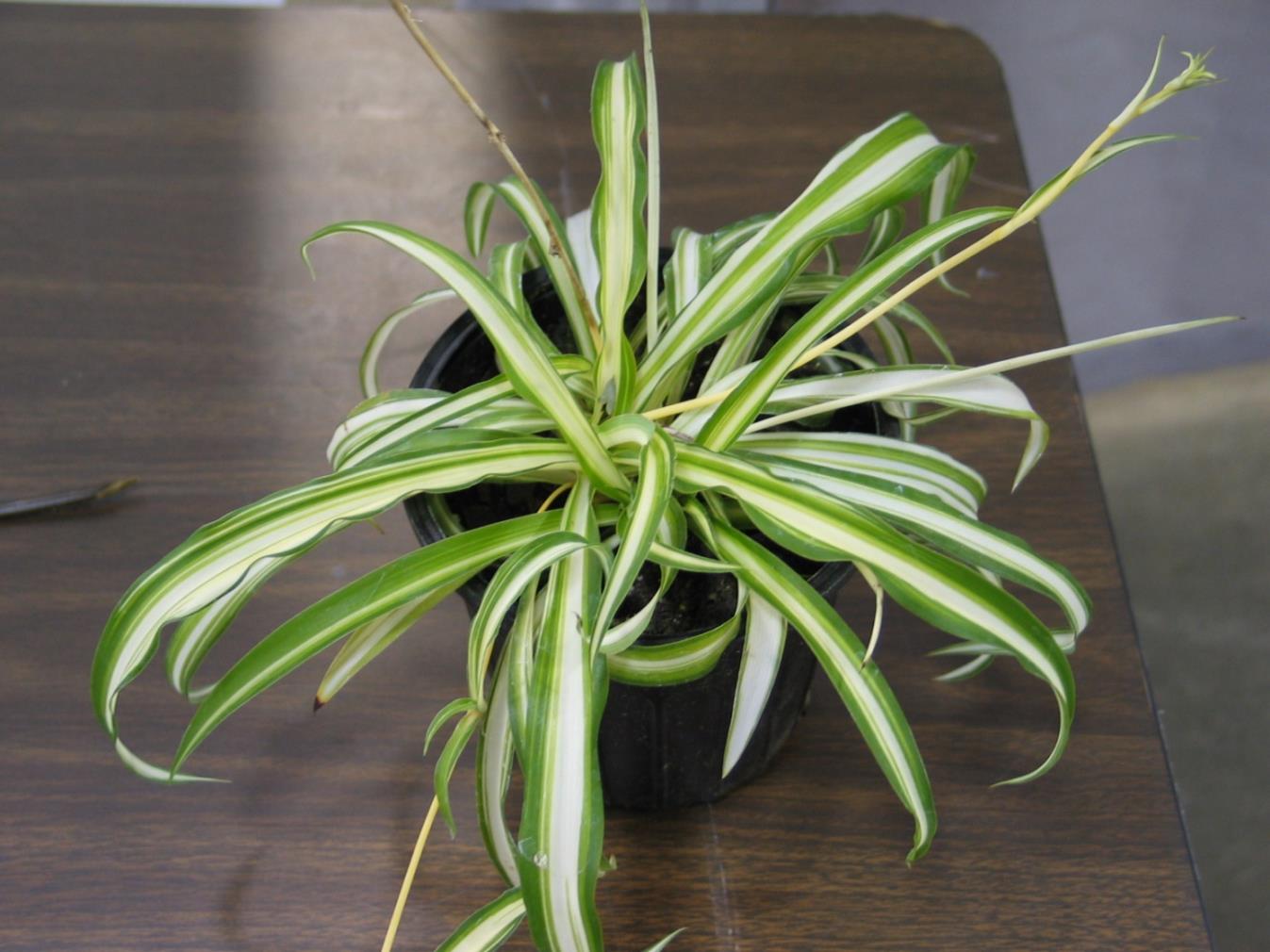 [Speaker Notes: 124 Cholorophytum comosum cv.Spider Plant
Photo courtesy of Allison Touchstone]
8
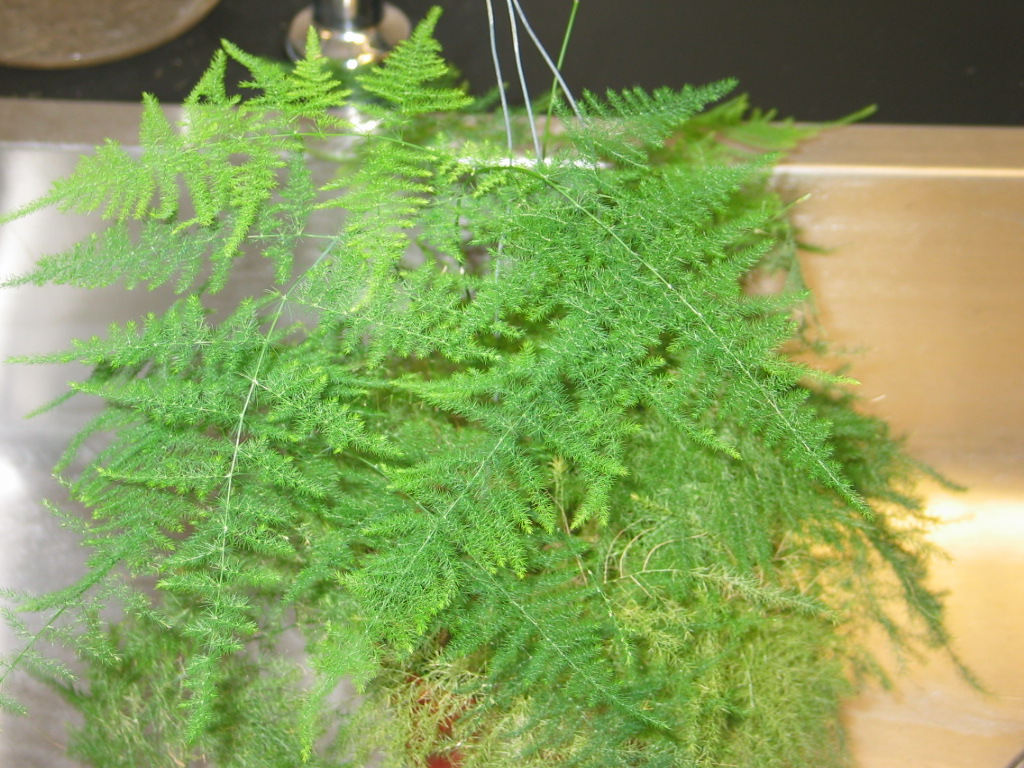 [Speaker Notes: 110Asparagus setaceusAsparagus “Fern”
Photo courtesy of Allison Touchstone]
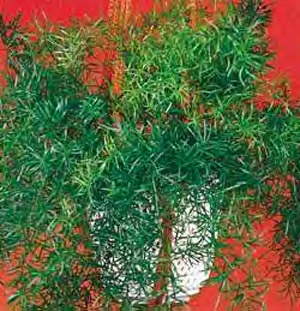 9
[Speaker Notes: 109Asparagus densiflorus ‘Sprengeri’Sprengeri “Fern”
Seedman.com]
10
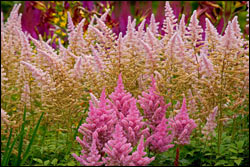 [Speaker Notes: 111Astilbe hybrid cv.Astilbe
Americanmeadows.com]
11
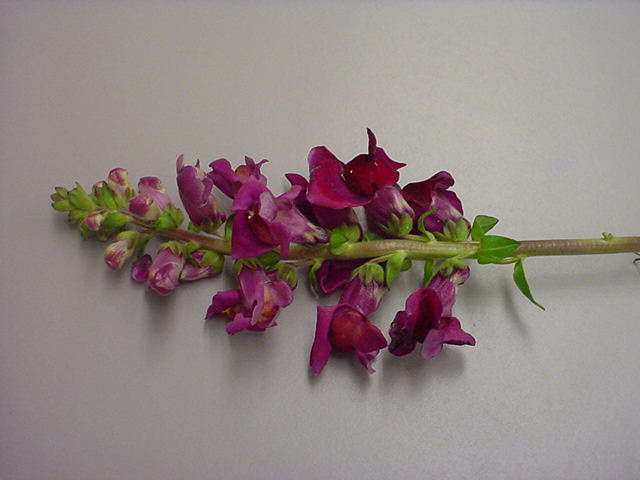 [Speaker Notes: 105Antirrhinum majus cv.Snapdragon
Photo courtesy of Brenda Patten]
12
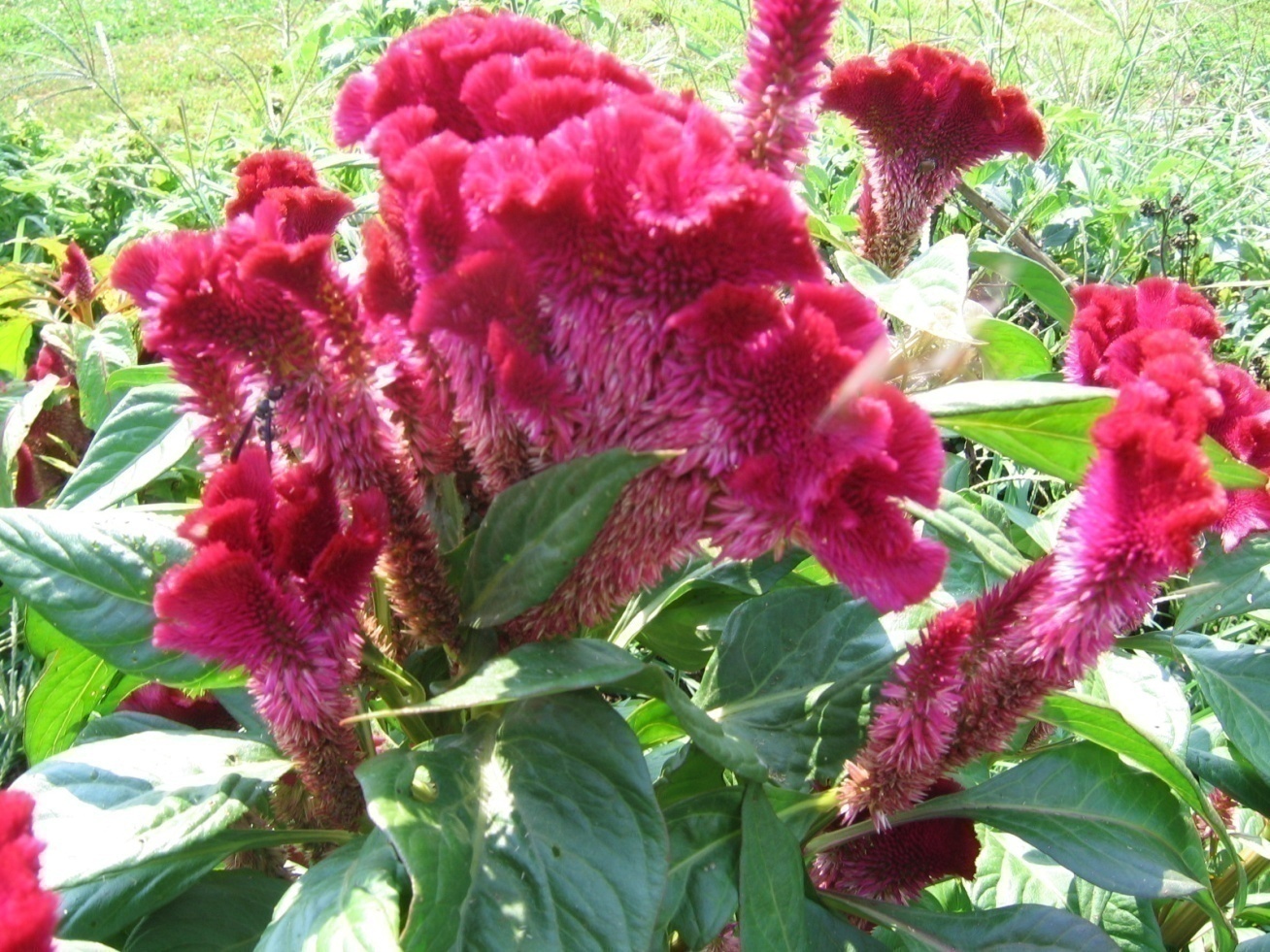 [Speaker Notes: 121Celosia argenteaCockscomb
Horseandbuggyproduce.com
Flickr.com]
13
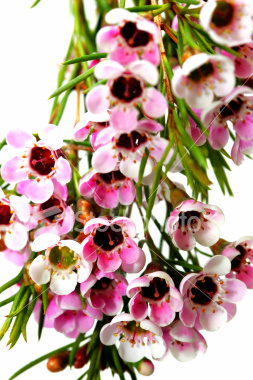 [Speaker Notes: 123 Chamelaucium uncinatumWax flower
Toptropicals.com
Istockphoto.com]
14
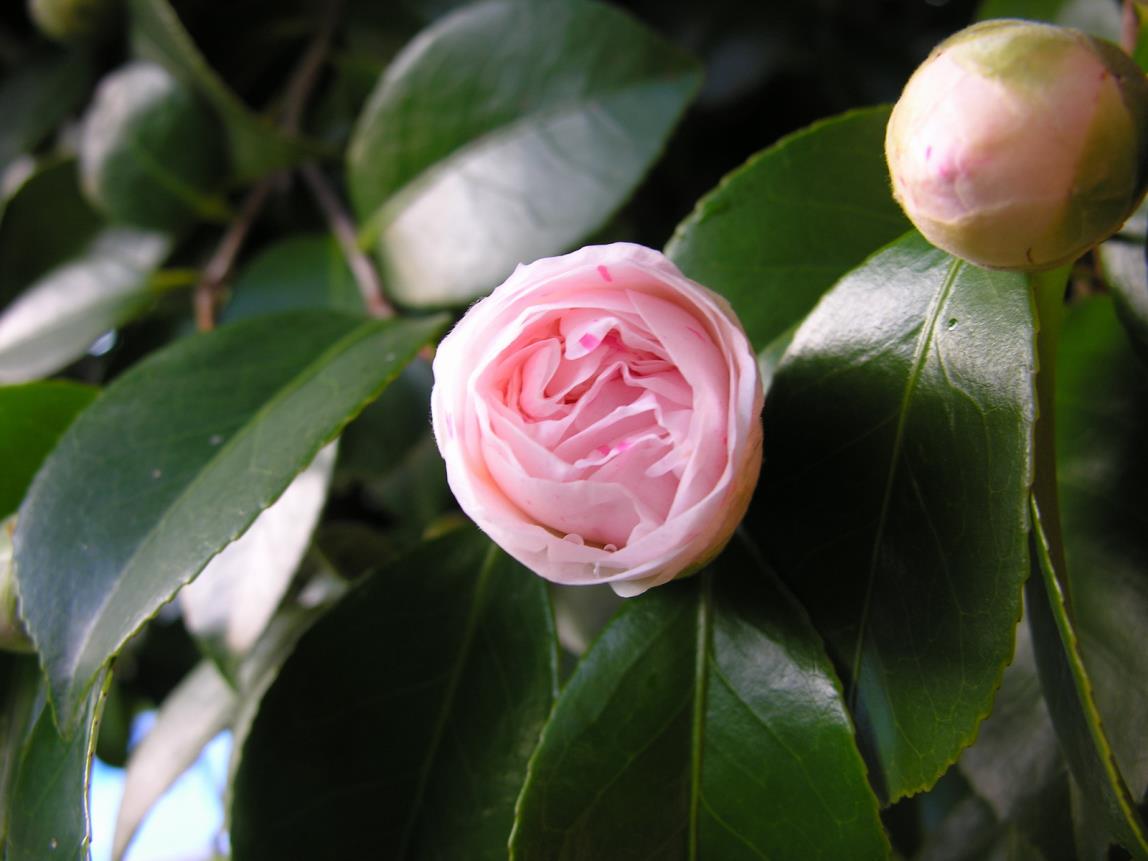 [Speaker Notes: 117Camellia japonica cv.Common Camellia
Uploads.wikimedia.org]
15
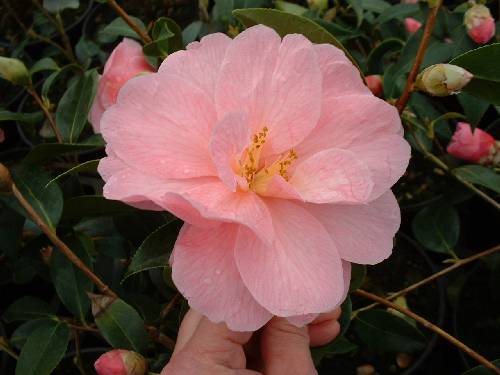 [Speaker Notes: 112Begonia x tuberhybrida cv.Tuberous Begonia
Extension.unh.edu]
16
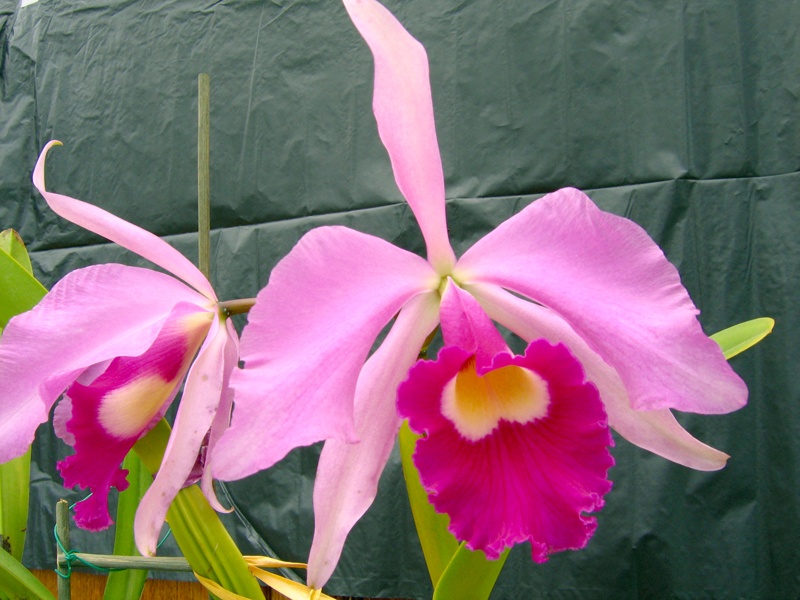 [Speaker Notes: 120Cattleya cv.Cattleya Orchid Hybrid
Portchids.com
Imagesschack.us]
17
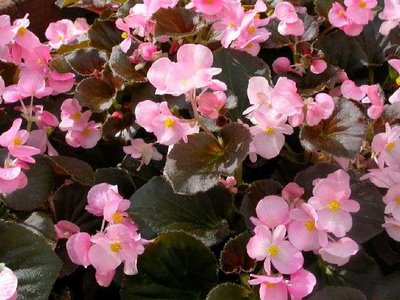 [Speaker Notes: 113Begonia x semperflorens-cultorumWax Begonia
Bpl.blogger.com]
18
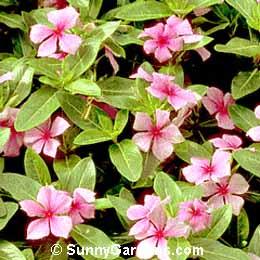 [Speaker Notes: 119Catharanthus roseusMadagascar Periwinkle
Sunnygardens.com]
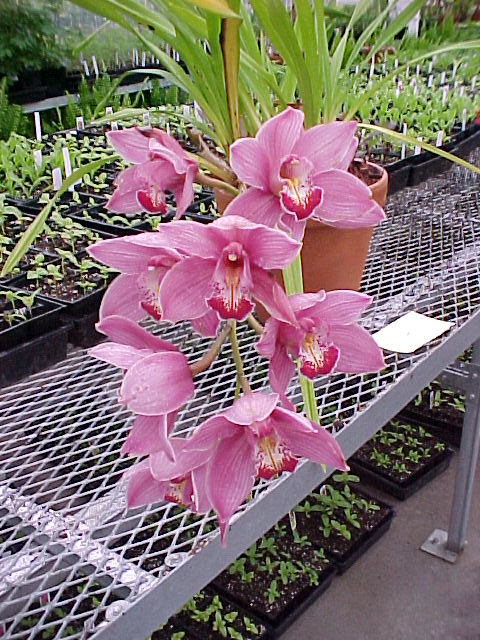 19
[Speaker Notes: 134 Cymbidium cv.Cymbidium Orchid
Photo courtesy of Allison Touchstone]
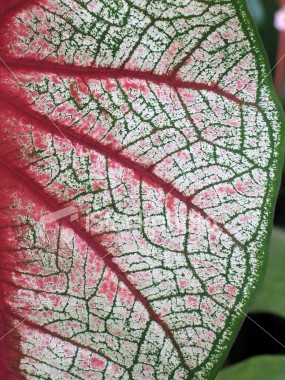 20
[Speaker Notes: 114Caladium x hortulanum cv.Fancy-Leaved Caladium
Istockphoto.com]
21
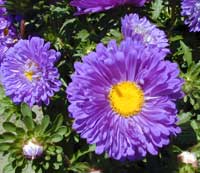 [Speaker Notes: 116Callistephus chinensis cv.China Aster
Gardenmusic.com]
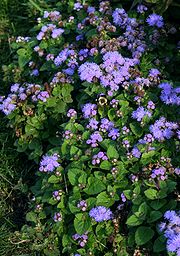 22
[Speaker Notes: 102Ageratum mexicanum cv.Ageratum
Uploadwikipedia.org]
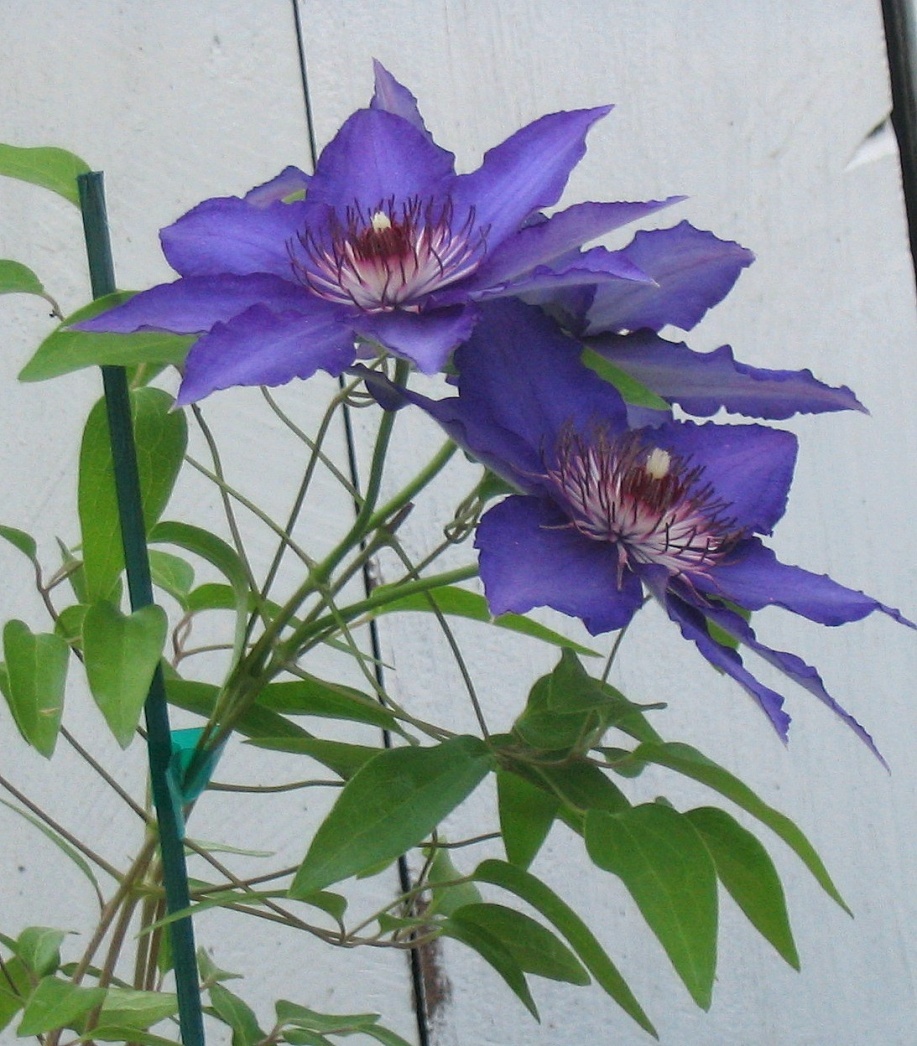 23
[Speaker Notes: 129 Clematis Jackmanii Group cv.Clematis
Wikimedia.org]
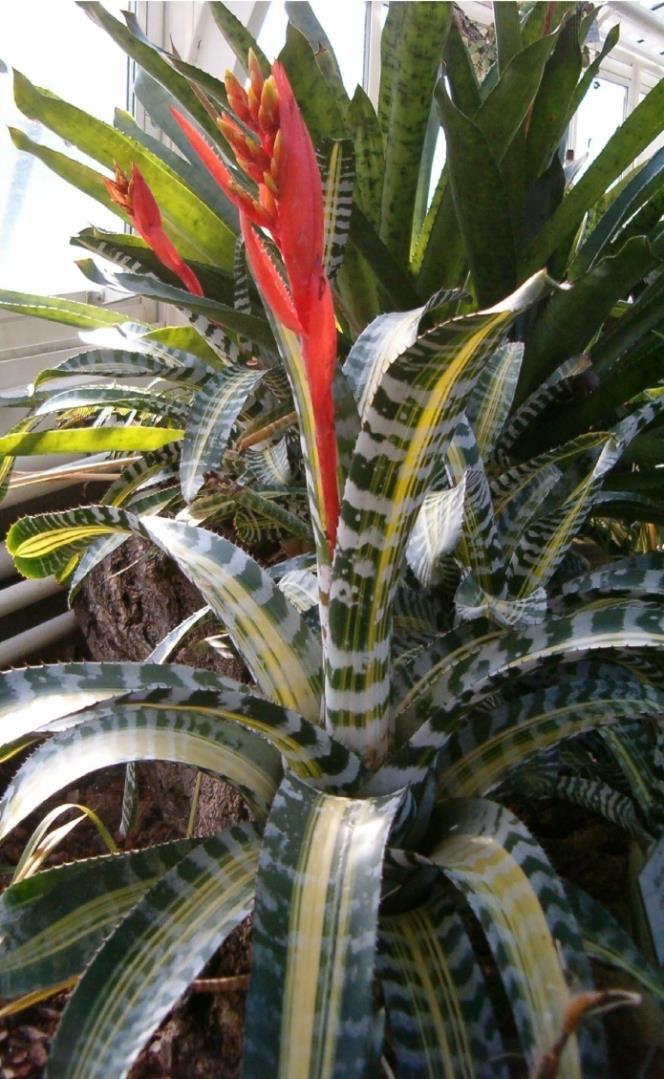 24
[Speaker Notes: 101Aechmea chantinnii cv.Bromeliad
Uploadwikipedia.org]
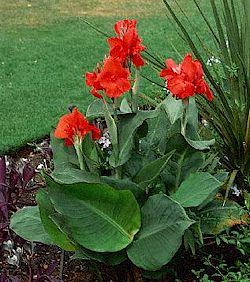 25
[Speaker Notes: 118Canna x generalis cv.Common Garden Canna
Gardenguides.com]
26
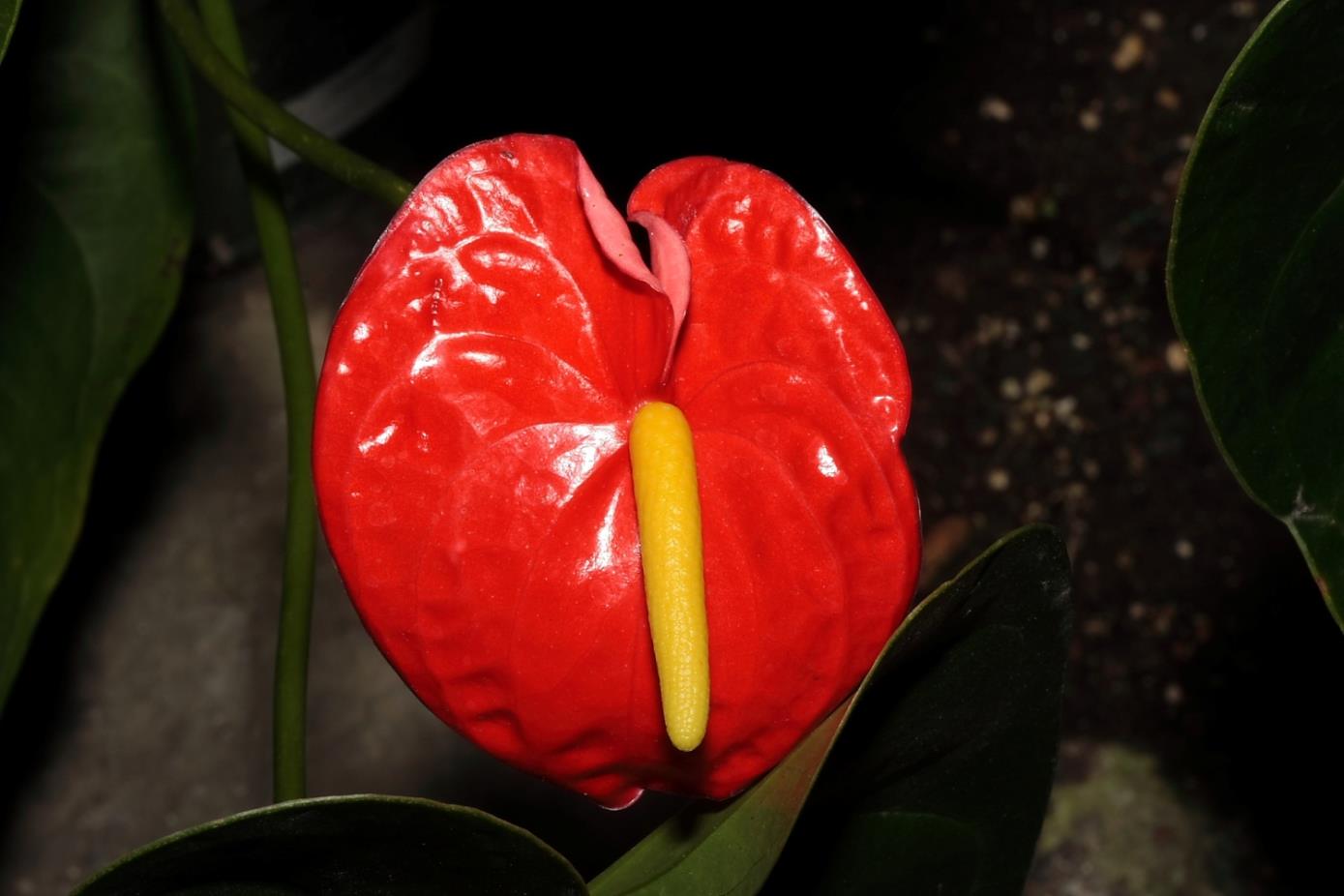 [Speaker Notes: 106Anthurium x andraeanum cv.Anthurium, Flamingo Lily
Uploadwikimedia.org]
27
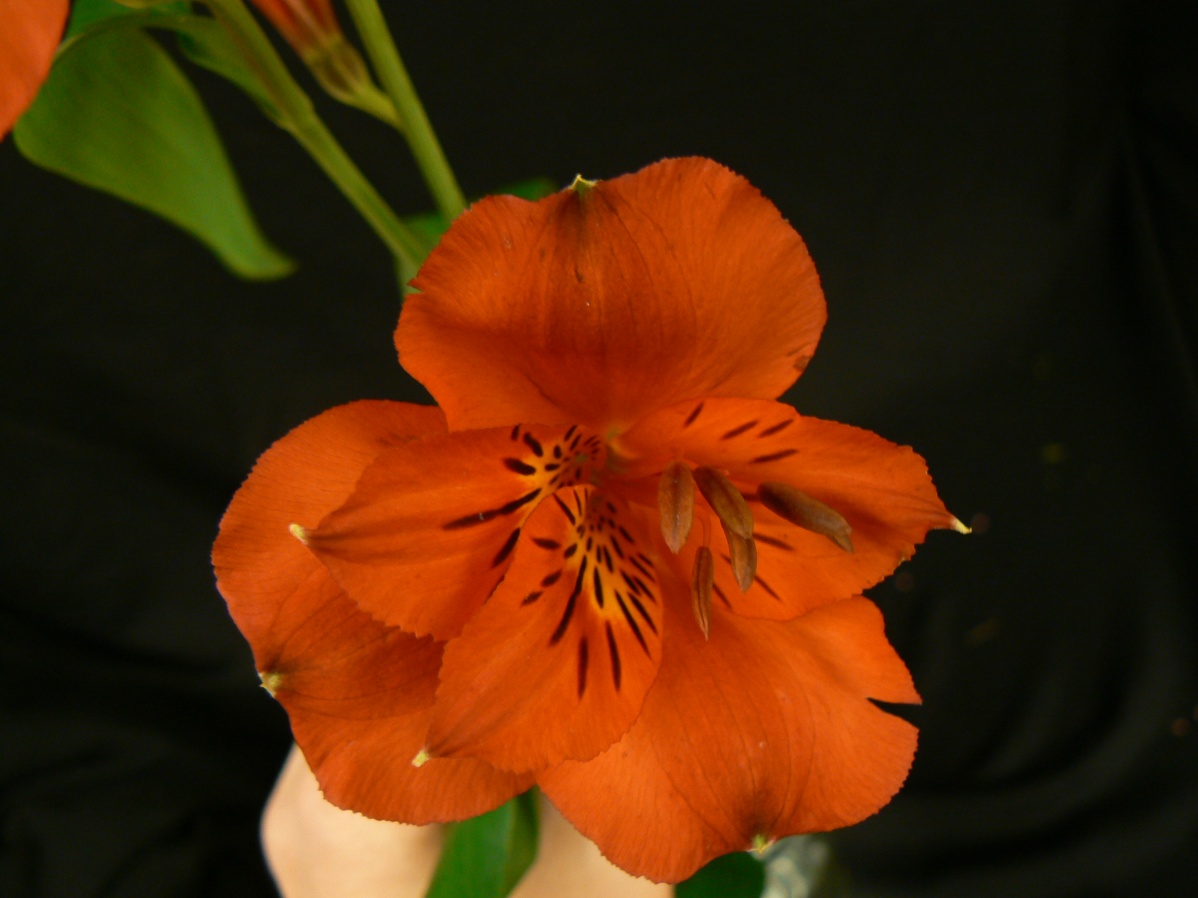 [Speaker Notes: 104Alstromeria aurantiacaPeruvian Lily
Photo courtesy of Brenda Patten]
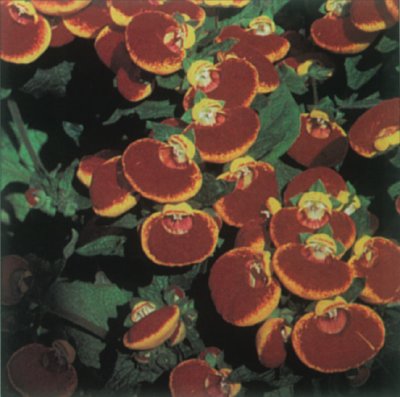 28
[Speaker Notes: 115Calceolaria crenatiflora cv.Pocketbook Plant
Howstuffworks.com]
29
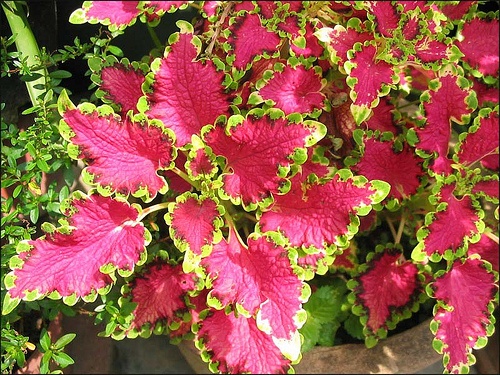 [Speaker Notes: 131 Coleus x hybridusColeus]
30
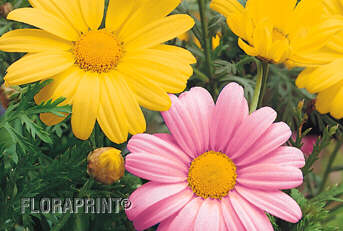 [Speaker Notes: 125Chrysanthemum x frutescens  Marguerite Daisy]
31
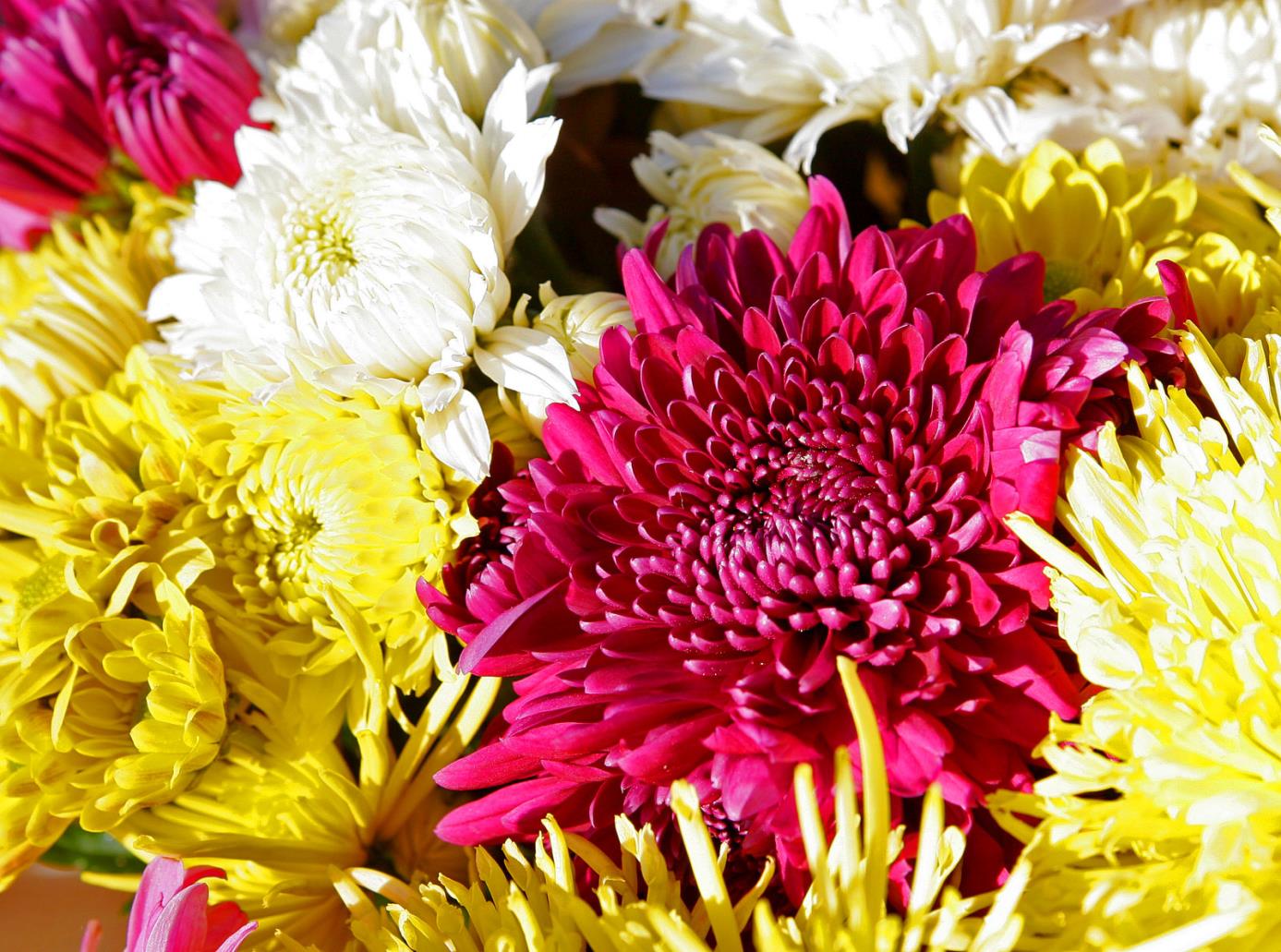 [Speaker Notes: 126 Chrysanthemum x morifolium cv. Florist’s Chrysanthemum
Wikimedia.org]
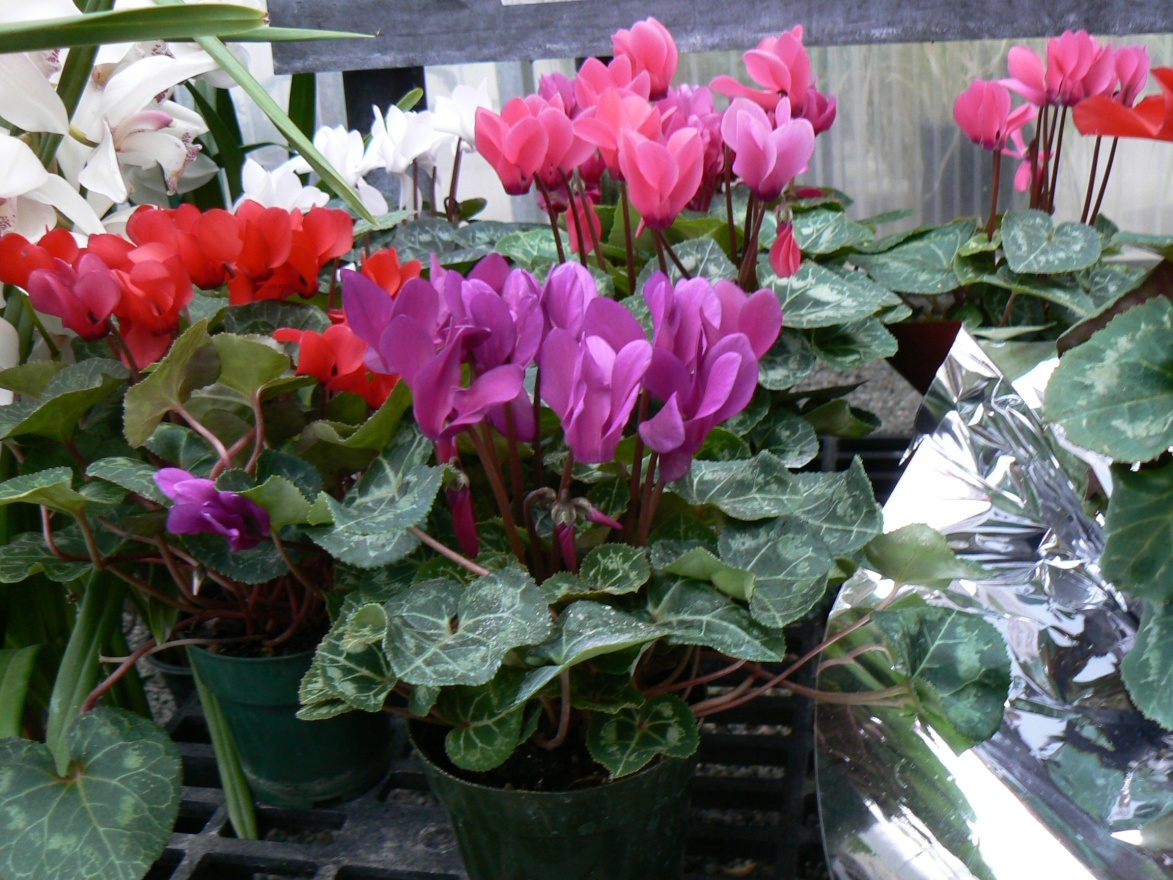 32
[Speaker Notes: 133 Cyclamen x persicum cv.Florist’s Cyclamen
Photo courtesy of Brenda Patten]
33
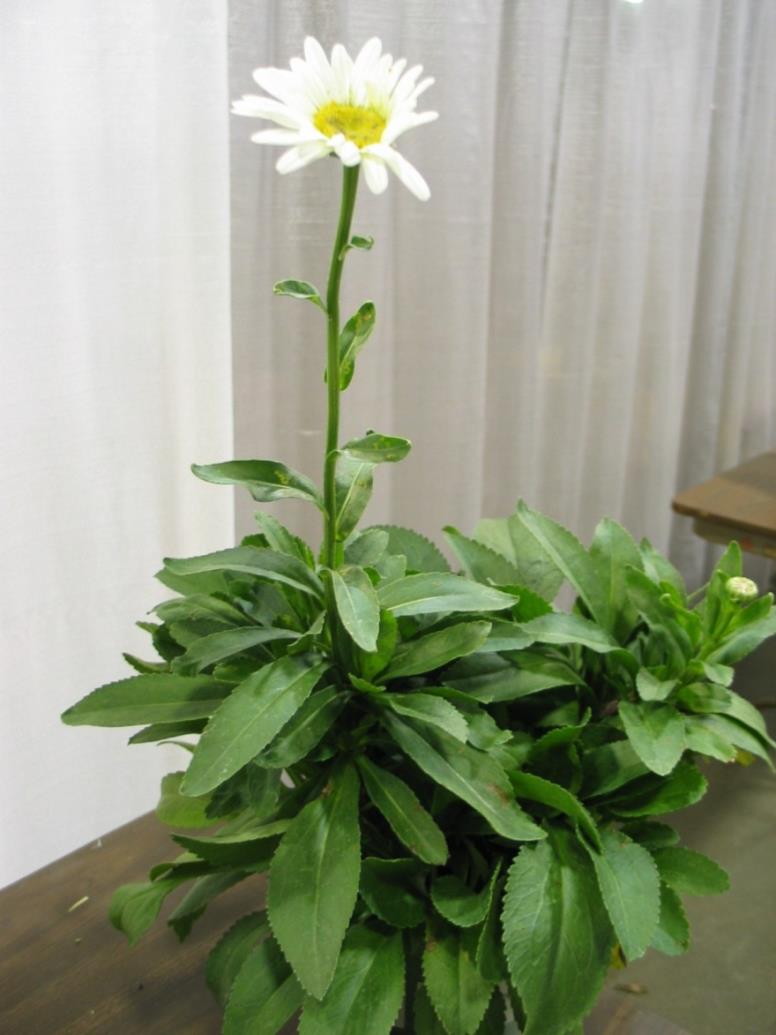 [Speaker Notes: 127
Chrysanthemum x superbum cv. Shasta Daisy]
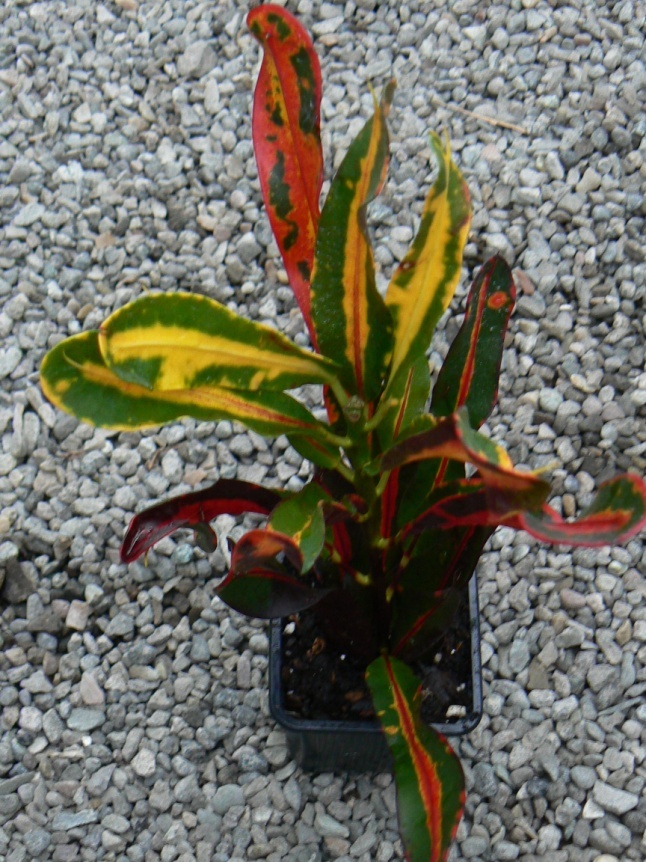 34
[Speaker Notes: 130 Codiaeum variegatum pictum cv.Croton
Photo courtesy of Brenda Patten]
Floriculture Plant Identification Quiz
D-F 
135-151
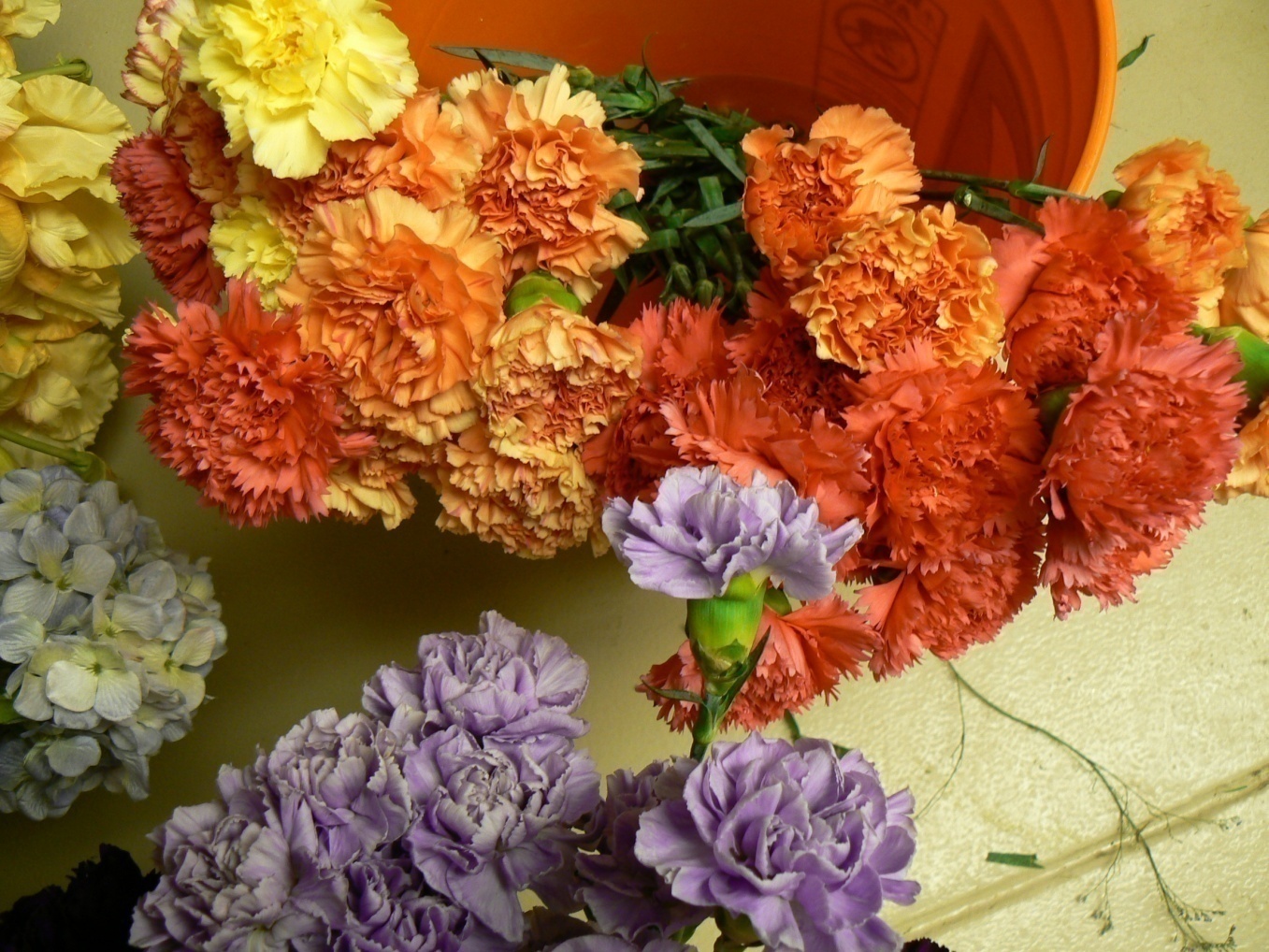 1
[Speaker Notes: 135Dianthus caryophyllus cv.Carnation
Photo courtesy of Brenda Patten]
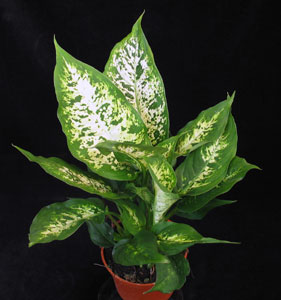 2
[Speaker Notes: 136Dieffenbachia maculata cv.Spotted Dumbcane
Flowerservant.com]
3
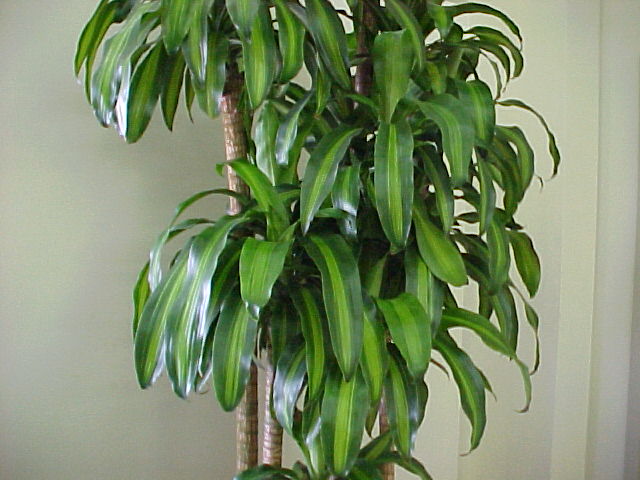 [Speaker Notes: 137 Dracaena fragrans ‘Massangeana’Corn Plant Dracaena
Mgonline.com]
4
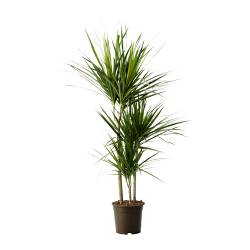 [Speaker Notes: 138 Dracaena cinctaRed Edge Dracaena
Ikea.com]
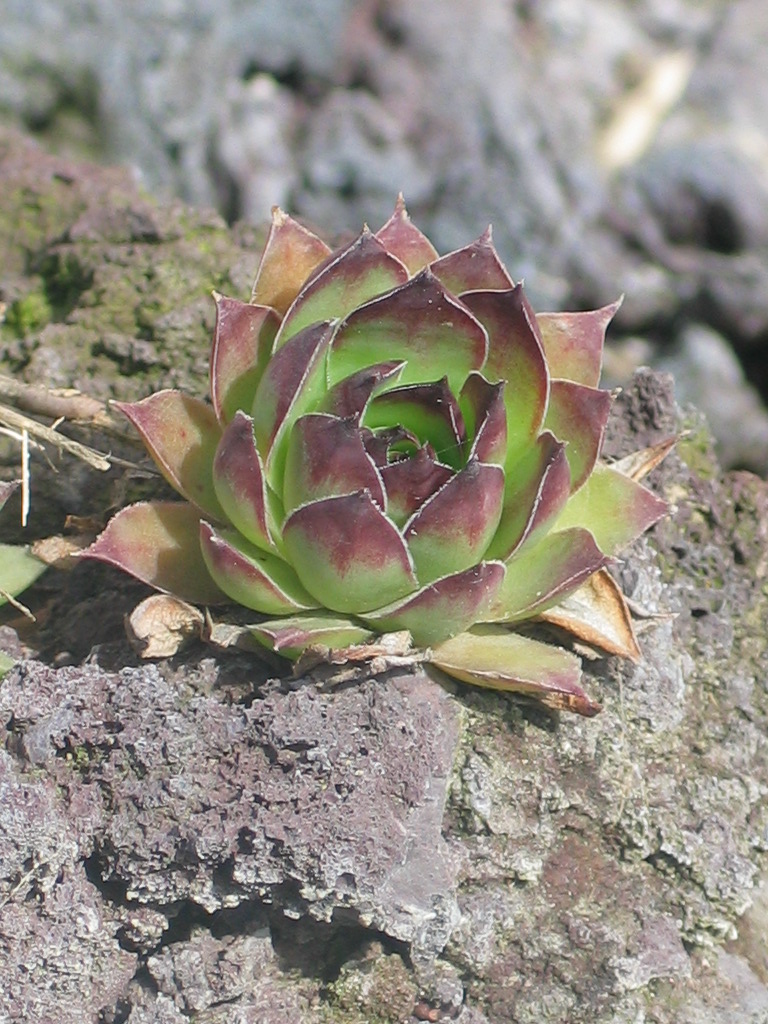 5
[Speaker Notes: 139 Echeveria cv.Hens and Chickens
Photo courtesy of Allison Touchstone]
6
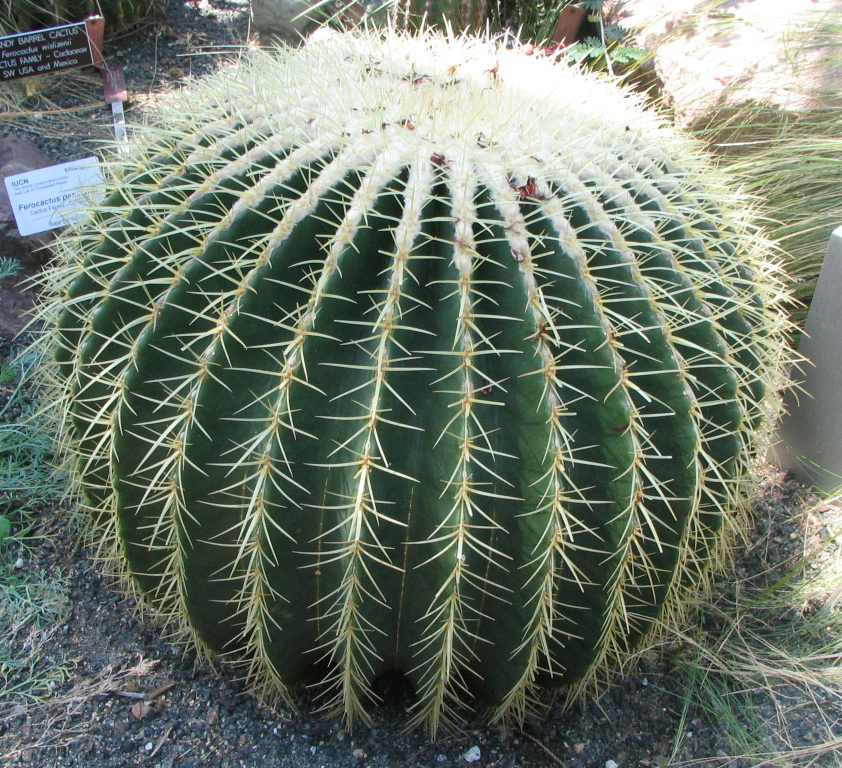 [Speaker Notes: 140 Echinocactus cv.Barrel Cactus
Wikimedia.org]
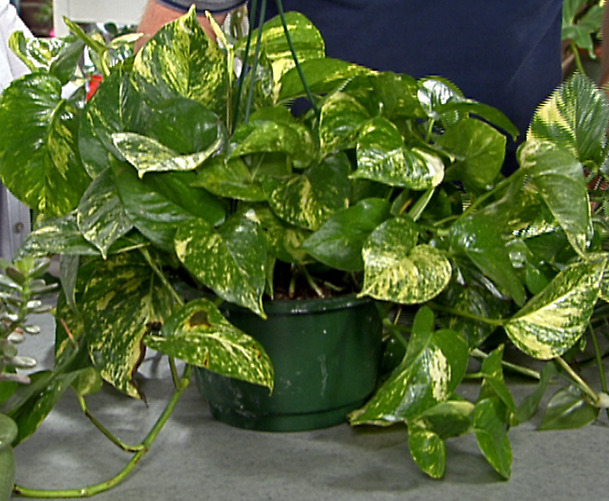 7
[Speaker Notes: 141 Epipremnum aureum cv.Golden Pothos, Devil’s Ivy
Img.hgtv.com]
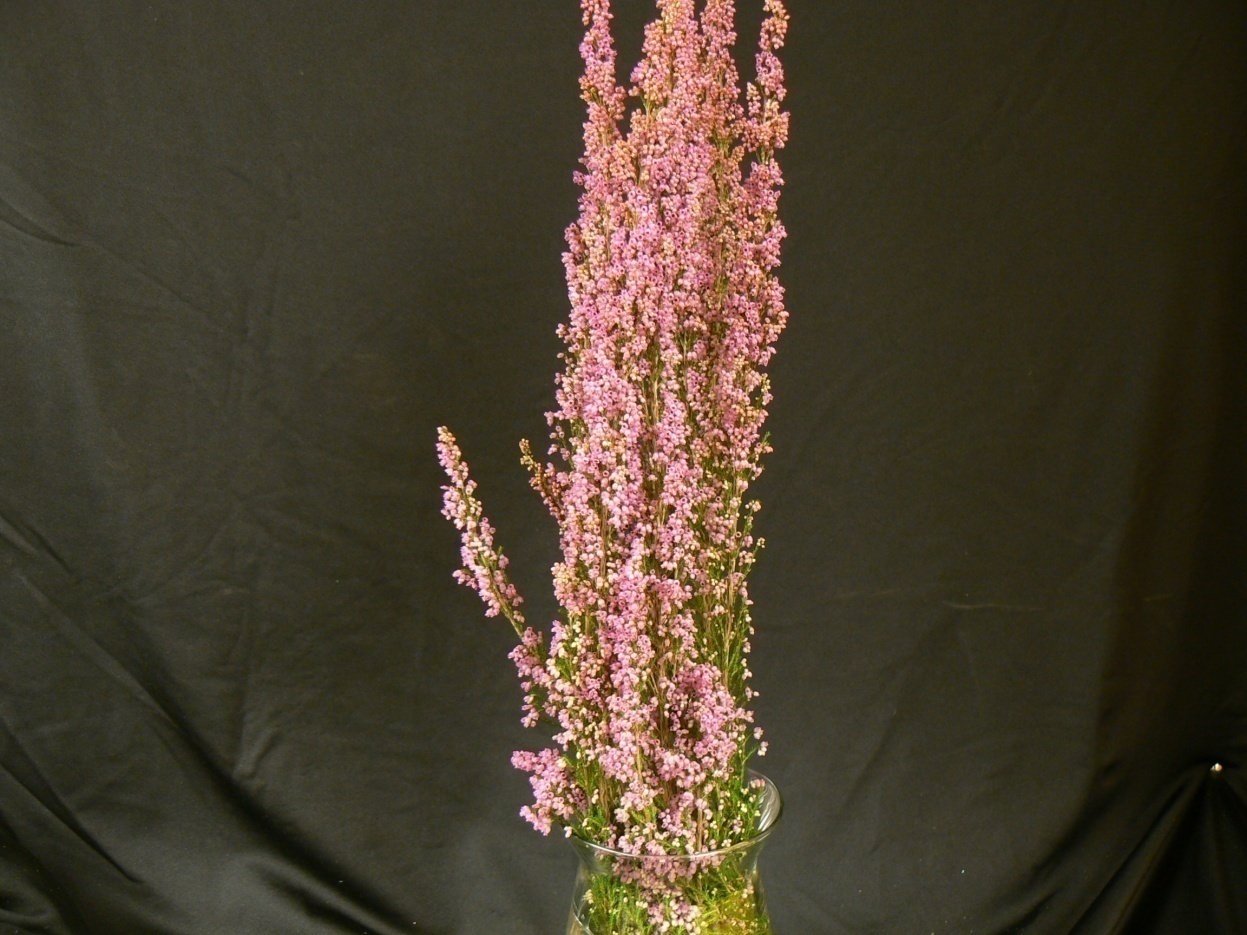 8
[Speaker Notes: 142 Erica carnea cv.Spring Heather
Photo courtesy of Brenda Patten]
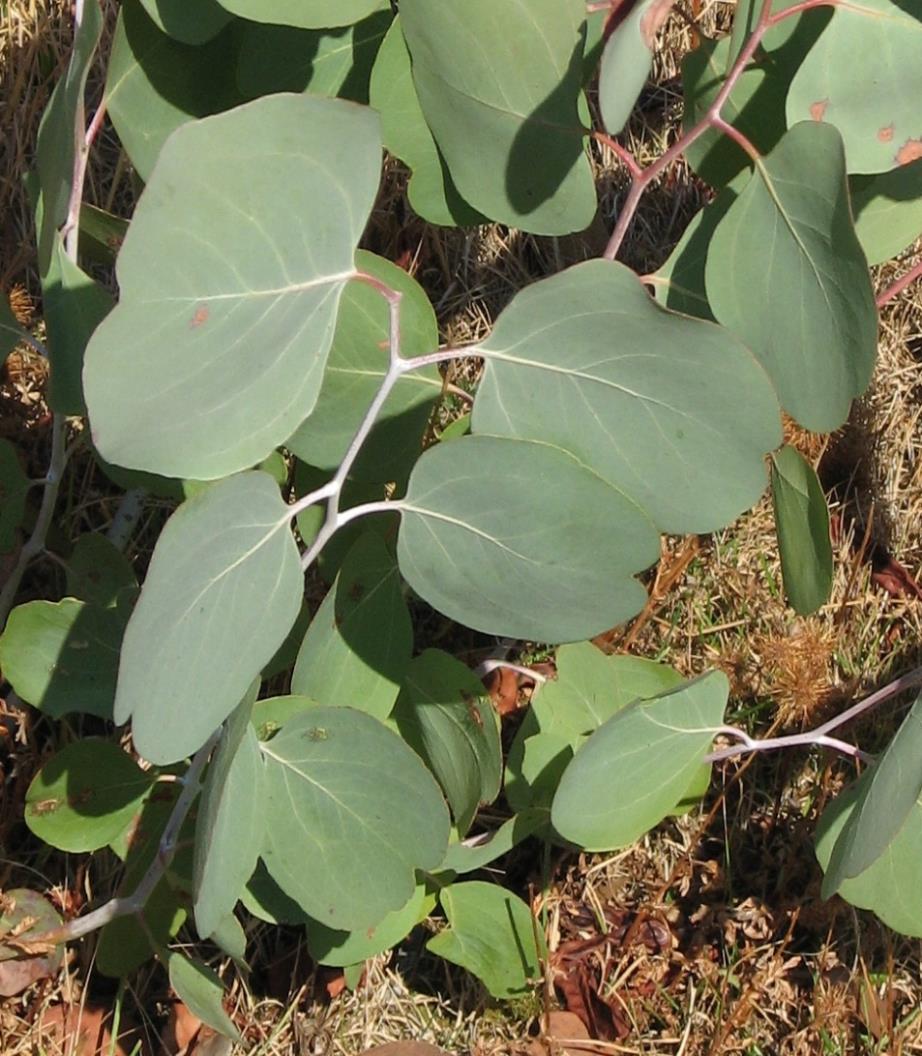 9
[Speaker Notes: 143 Eucalyptus polyanthemosSilver Dollar Gum
Upload.wikimedia.org]
10
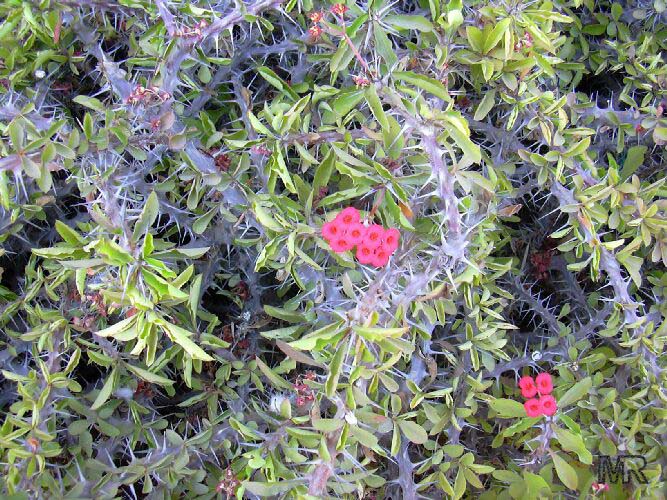 [Speaker Notes: 144 Euphorbia milii splendensCrown-of-Thorns
Toptropicals.com]
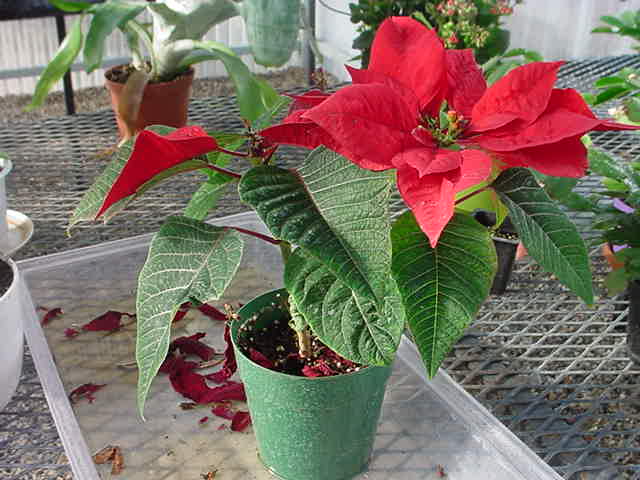 11
[Speaker Notes: 145 Euphorbia pulcherrima cv.Poinsettia
Photo courtesy of Brenda Patten]
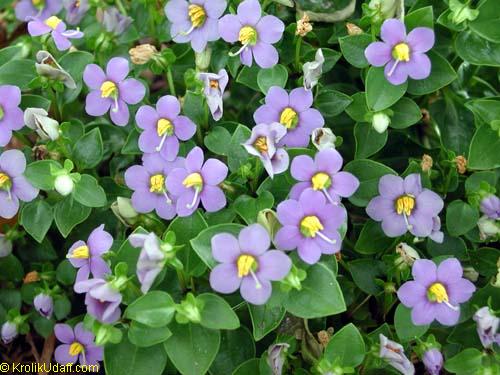 12
[Speaker Notes: 146 Exacum affineGerman (Persian) Violet
Toptropicals.com]
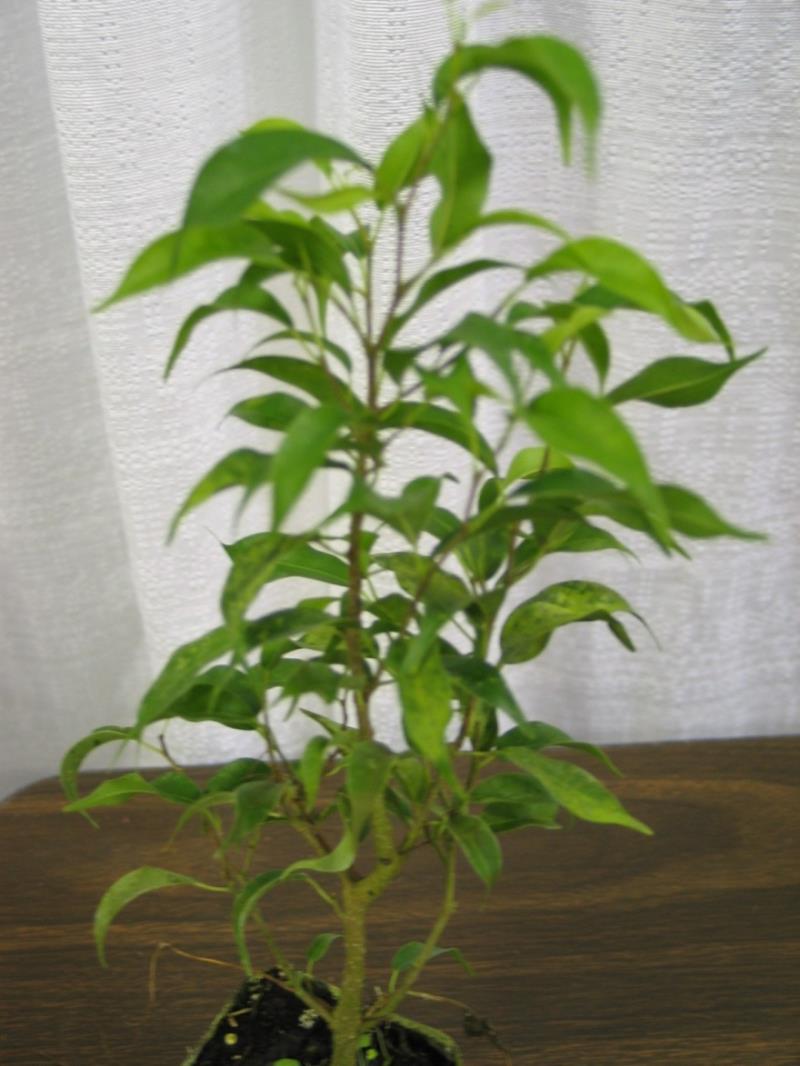 13
[Speaker Notes: 147 Ficus benjamina ‘Exotica’Benjamin Fig
Photo courtesy of Allison Touchstone]
14
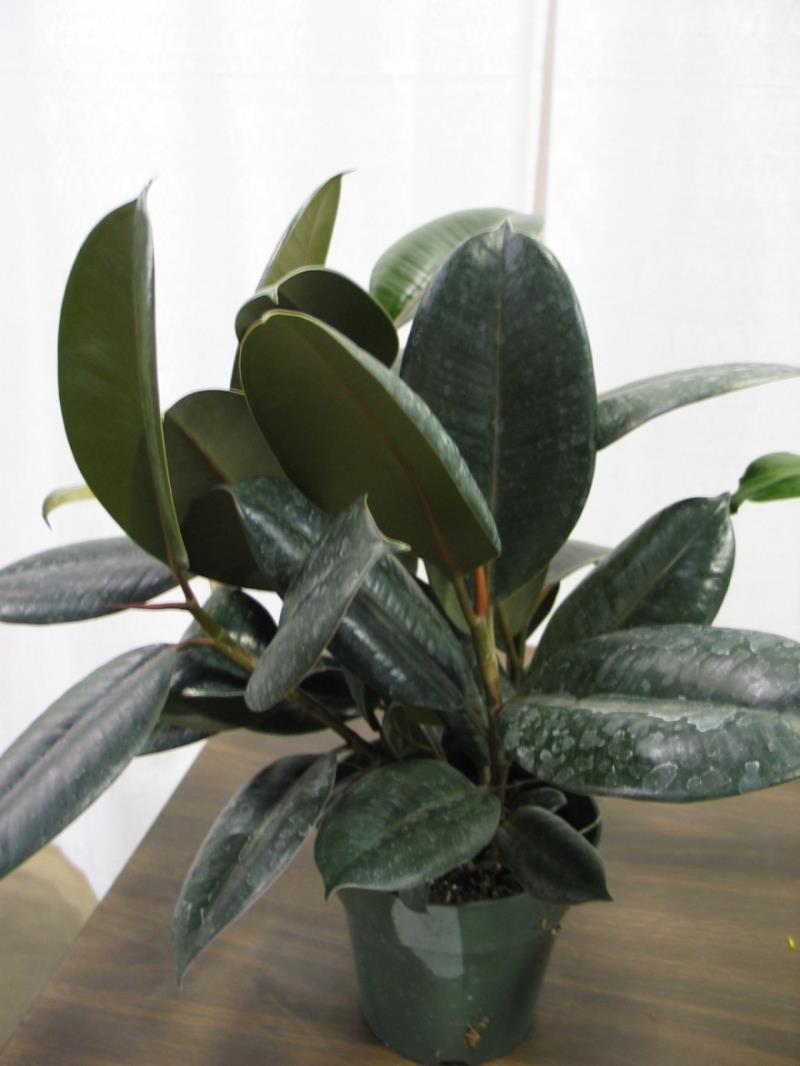 [Speaker Notes: 148 Ficus elastica ‘Decora’‘Decora’ Rubber Plant
Photo courtesy of Allison Touchstone]
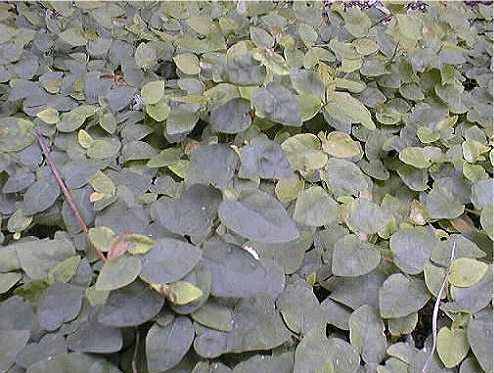 15
[Speaker Notes: 149 Ficus pumiaCreeping Rubber Plant
Turfarm.com]
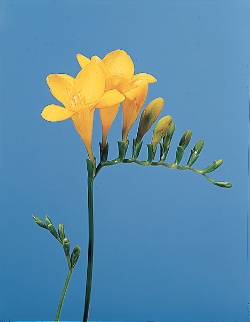 16
[Speaker Notes: 150 Freesia x hybridaFreesia
Dubaiflowers.net]
17
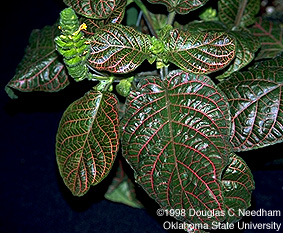 [Speaker Notes: 151 Frittonia verschaffeltiiOklahoma State University]
Floriculture Plant Identification Quiz
G-L
152-174
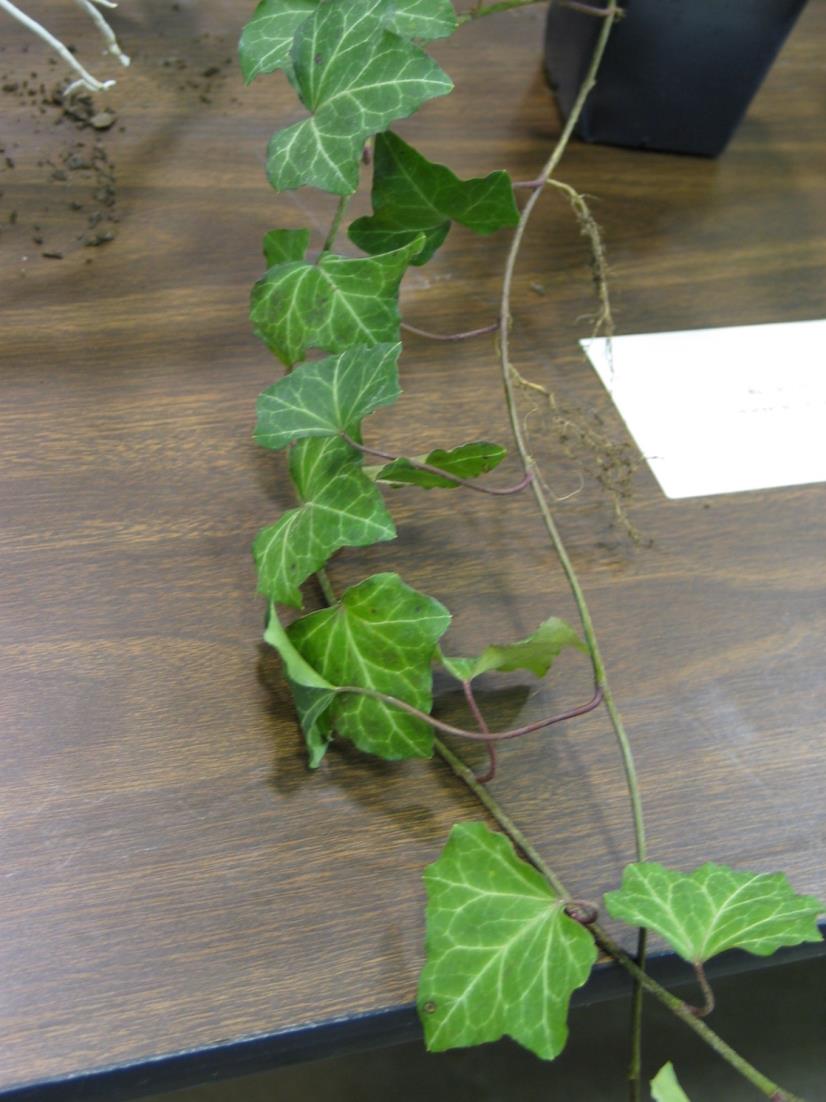 1
[Speaker Notes: 157Hedra helix cv.English Ivy
Photo courtesy of Allison Touchstone]
2
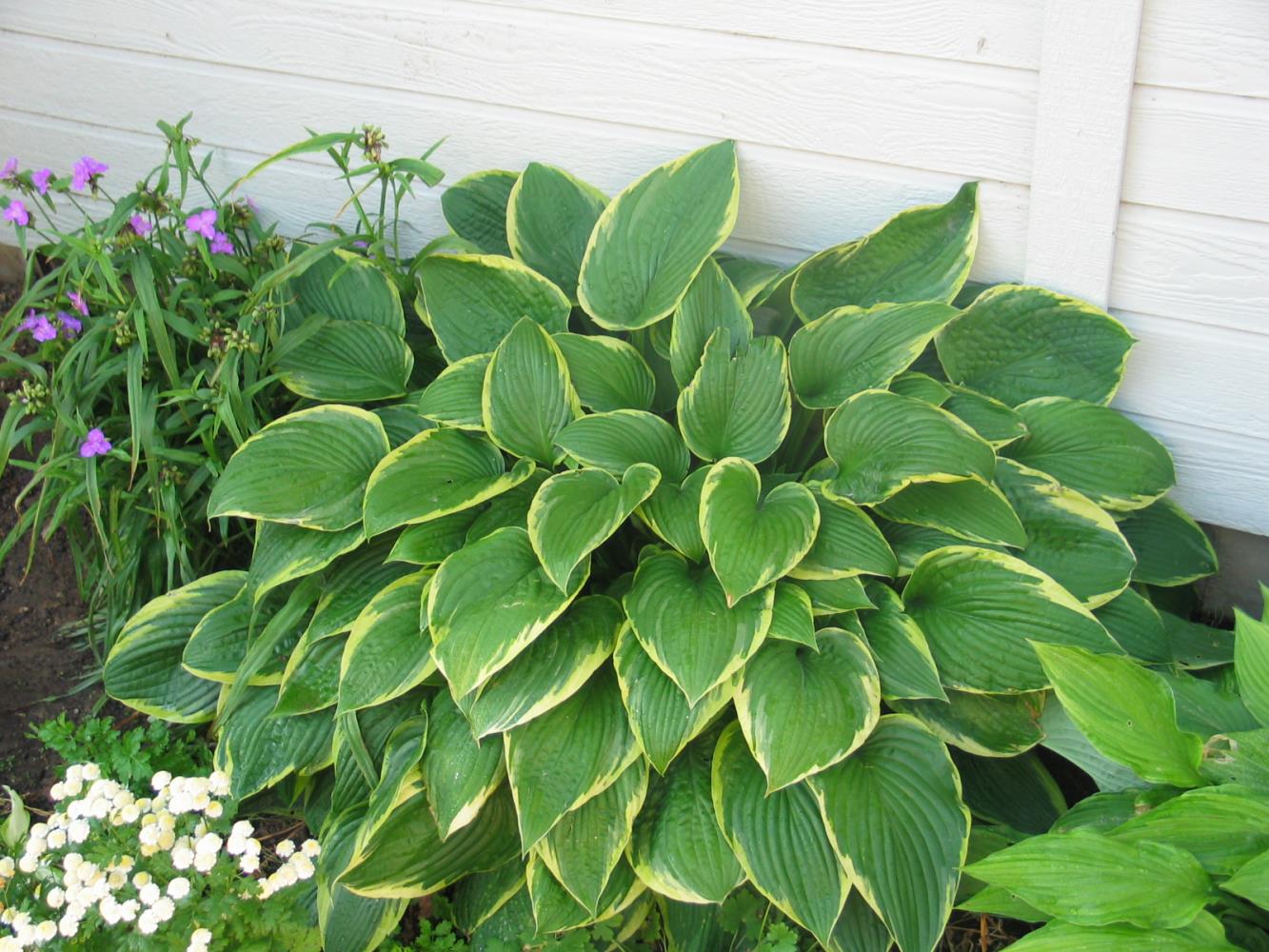 [Speaker Notes: 161Hosta undulataPlantain Lily
Photo courtesy of Allison Touchstone]
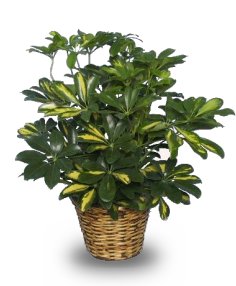 3
[Speaker Notes: 158Heptapleurum arboricolaDwarf Schefflera, Dwarf Octopus Plant
Cloveflorist.com]
4
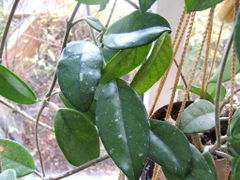 [Speaker Notes: 162Hoya carnosaWax Plant
Upload.wikimedia.org]
5
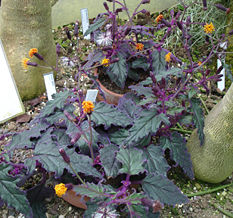 [Speaker Notes: 155 Gynura aurantiaca ‘Sarmentosa’“Purple Passion”, Velvet Plant
Upload.wikimedia.org]
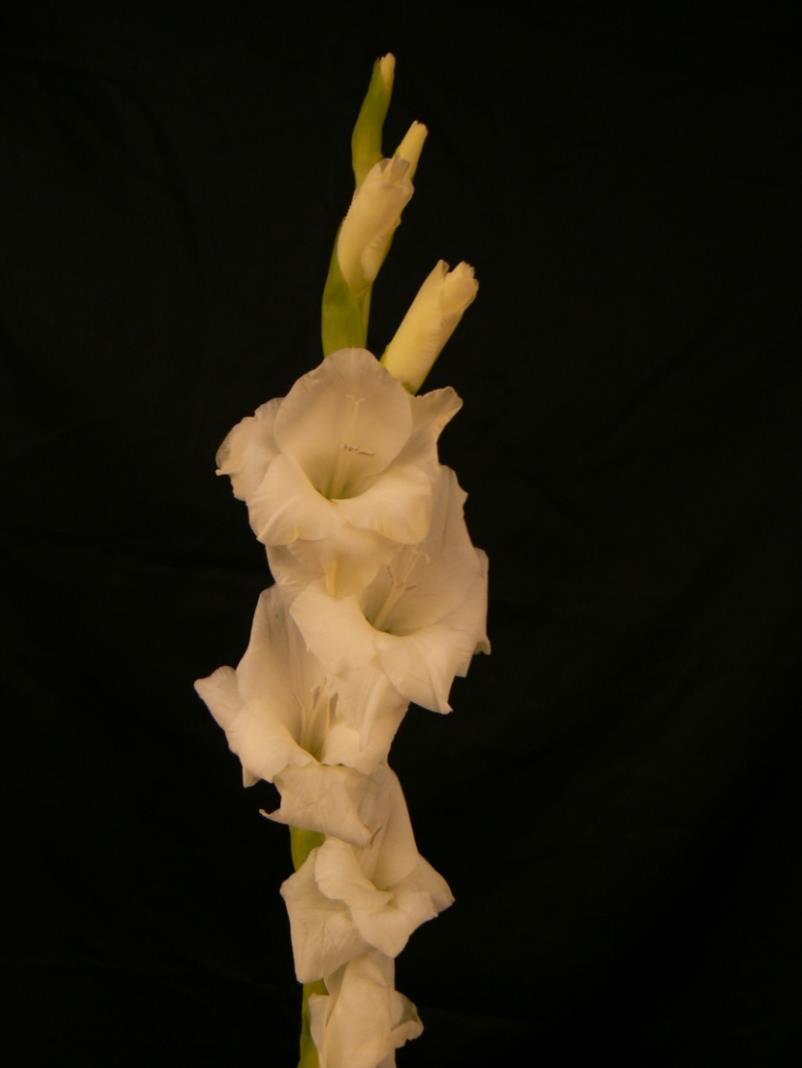 6
[Speaker Notes: 153 Gladiolus x hortulanus cv.Garden Gladiolus
Photo courtesy of Brenda Patten]
7
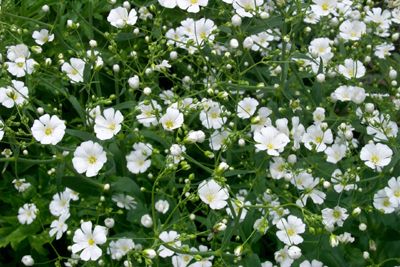 [Speaker Notes: 156 Gypsophila elegans cv.Baby’s Breath
Blossomswap.com]
8
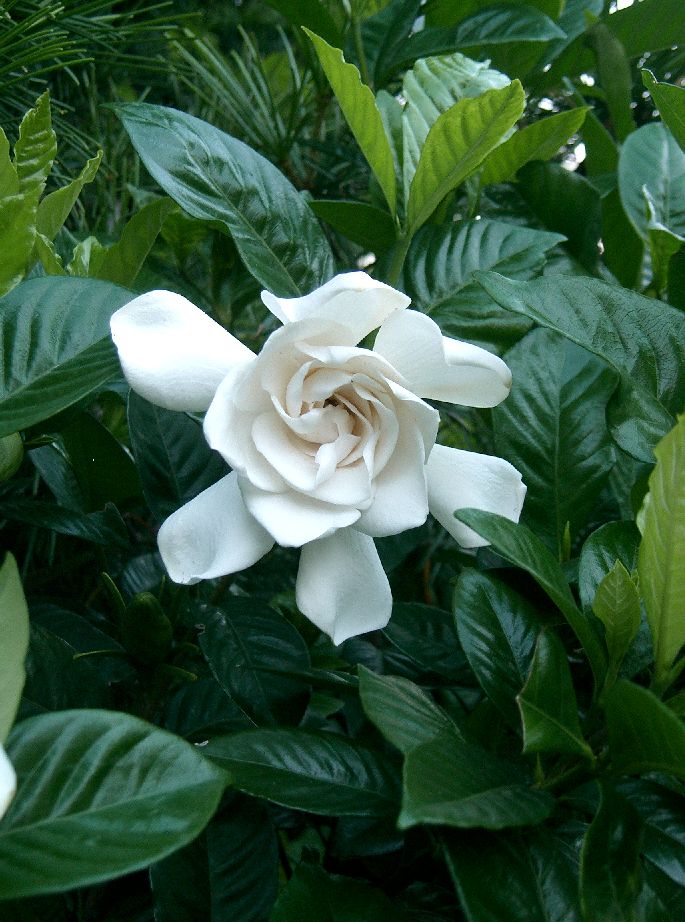 [Speaker Notes: 152 Gardenia jasminoides ‘Fortuniana’Gardenia
Upload.wikimedia.org]
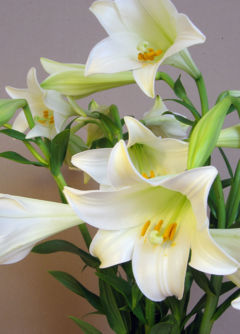 9
[Speaker Notes: 171Lilium longiflorum cv.Trumpet (Easter) Lily
Content.answers.com]
10
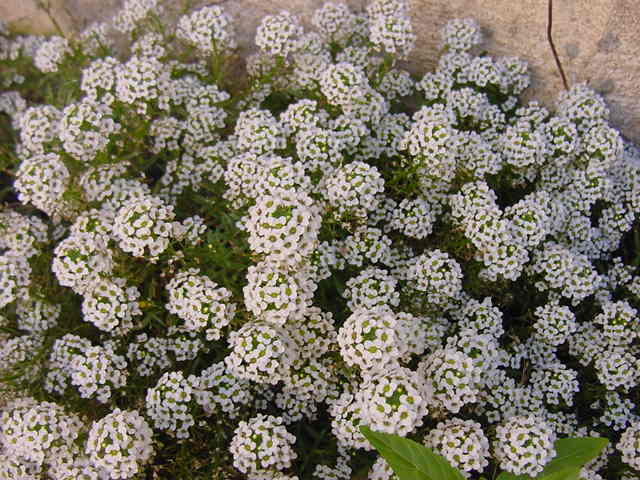 [Speaker Notes: 174Lobularia maritimaSweet Alyssum
Upload.wikimedia.org]
11
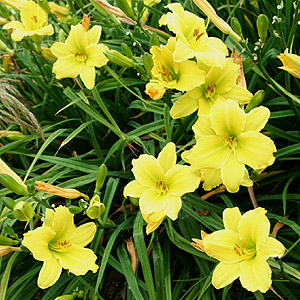 [Speaker Notes: 159Hemerocallis cv.Daylily
Findmeplants.co.uk]
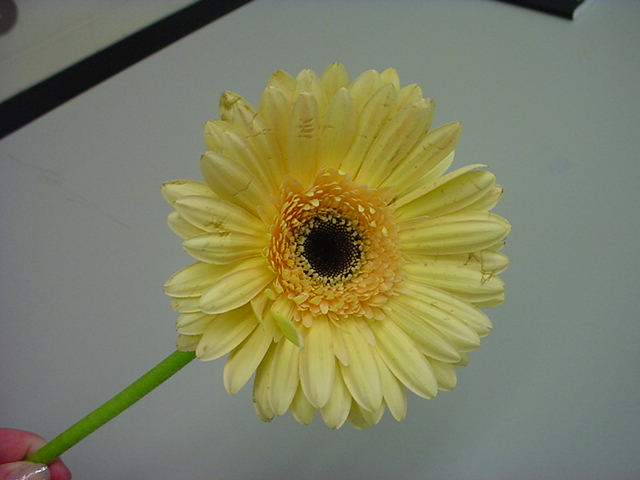 12
[Speaker Notes: 154 Gerbera jamesoniiTransvaal Daisy]
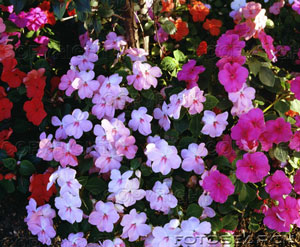 13
[Speaker Notes: 165Impatiens hybrid cv.Impatiens
Fotosearch.com]
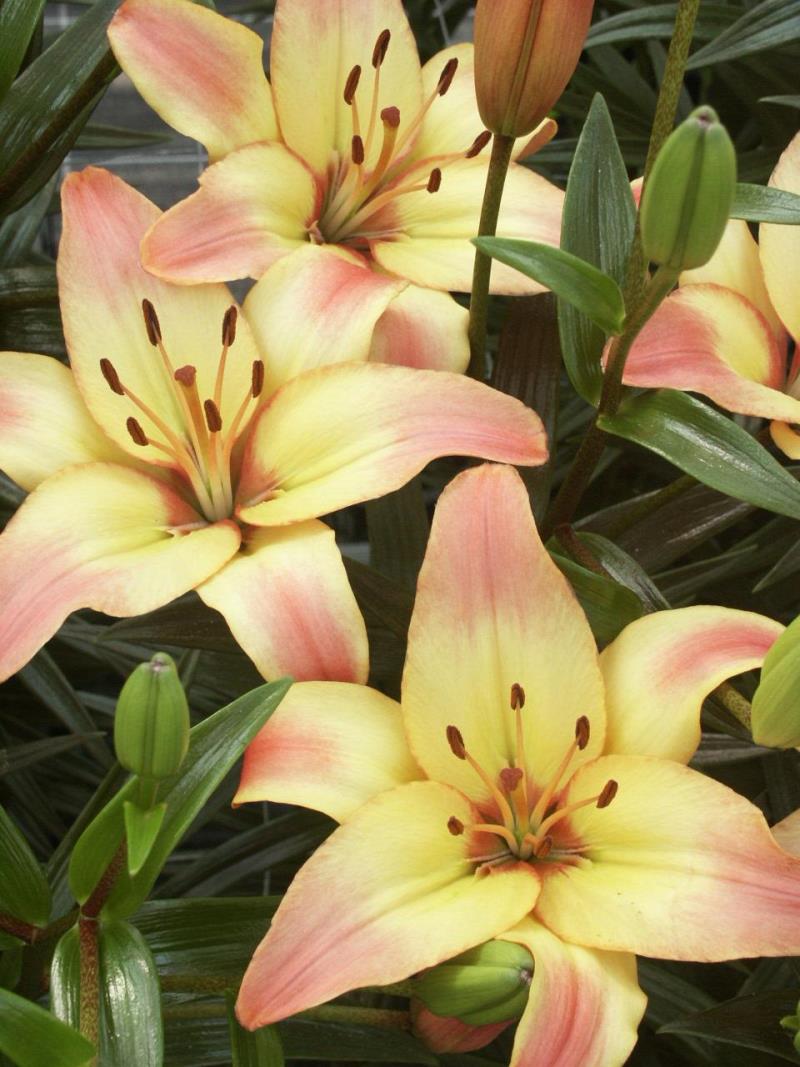 14
[Speaker Notes: 172Lilium x hybridum cv.Hybrid (Garden) Lily
Worldofgardens.ca]
15
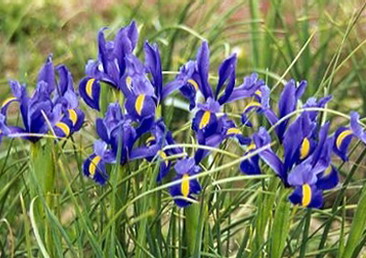 [Speaker Notes: 167Iris x xiphium cv.Dutch Iris
Easytogrowbulbs.com]
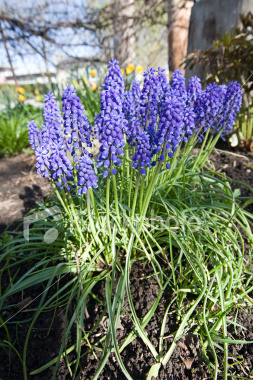 16
[Speaker Notes: 163Hyacinthus orientalis cv.Hyacinth
Istockphoto.com]
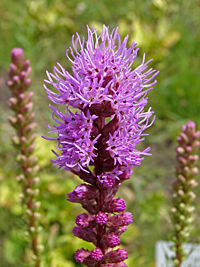 17
[Speaker Notes: 170Liatris spicataLiatris
Upload.wikimedia.org]
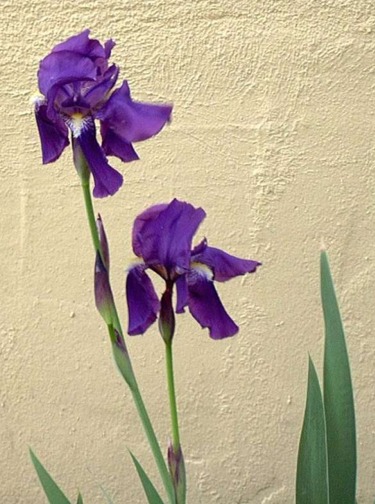 18
[Speaker Notes: 166Iris x germanica florentina cv.Flag (Bearded) Iris
Home.comcast.net]
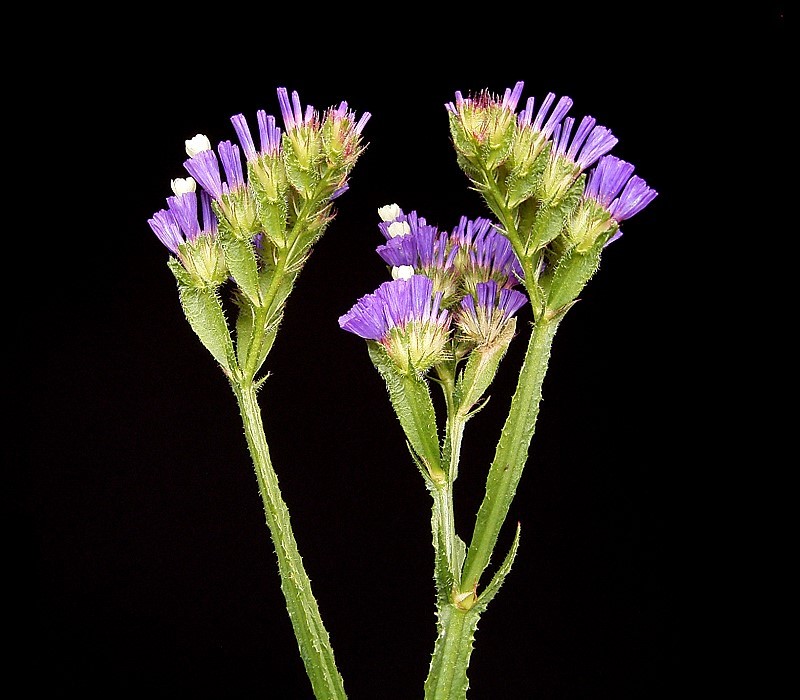 19
[Speaker Notes: 173Limonium sinuatumStatice
Upload.wikimedia.org]
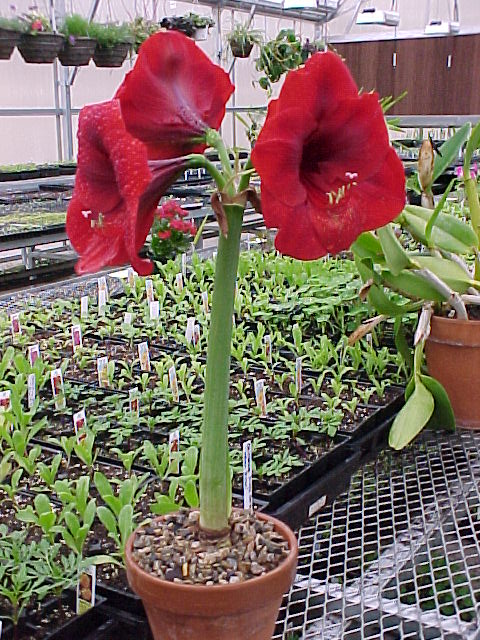 20
[Speaker Notes: 160Hippeastrum hybrid cv.Amaryllis
Photo courtesy of Allison Touchstone]
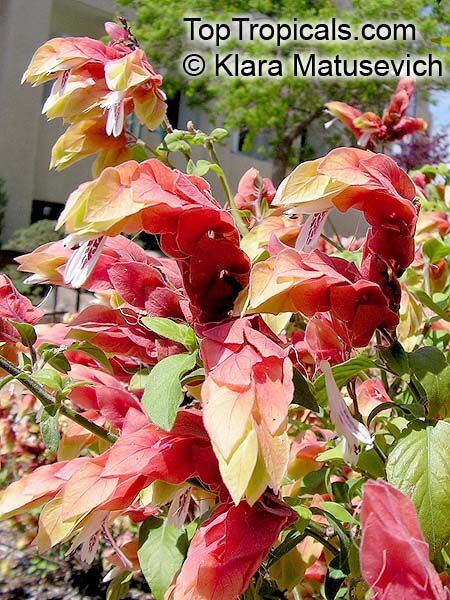 21
[Speaker Notes: 168Justicia brandegeanaShrimp Plant
Toptropicals.com]
22
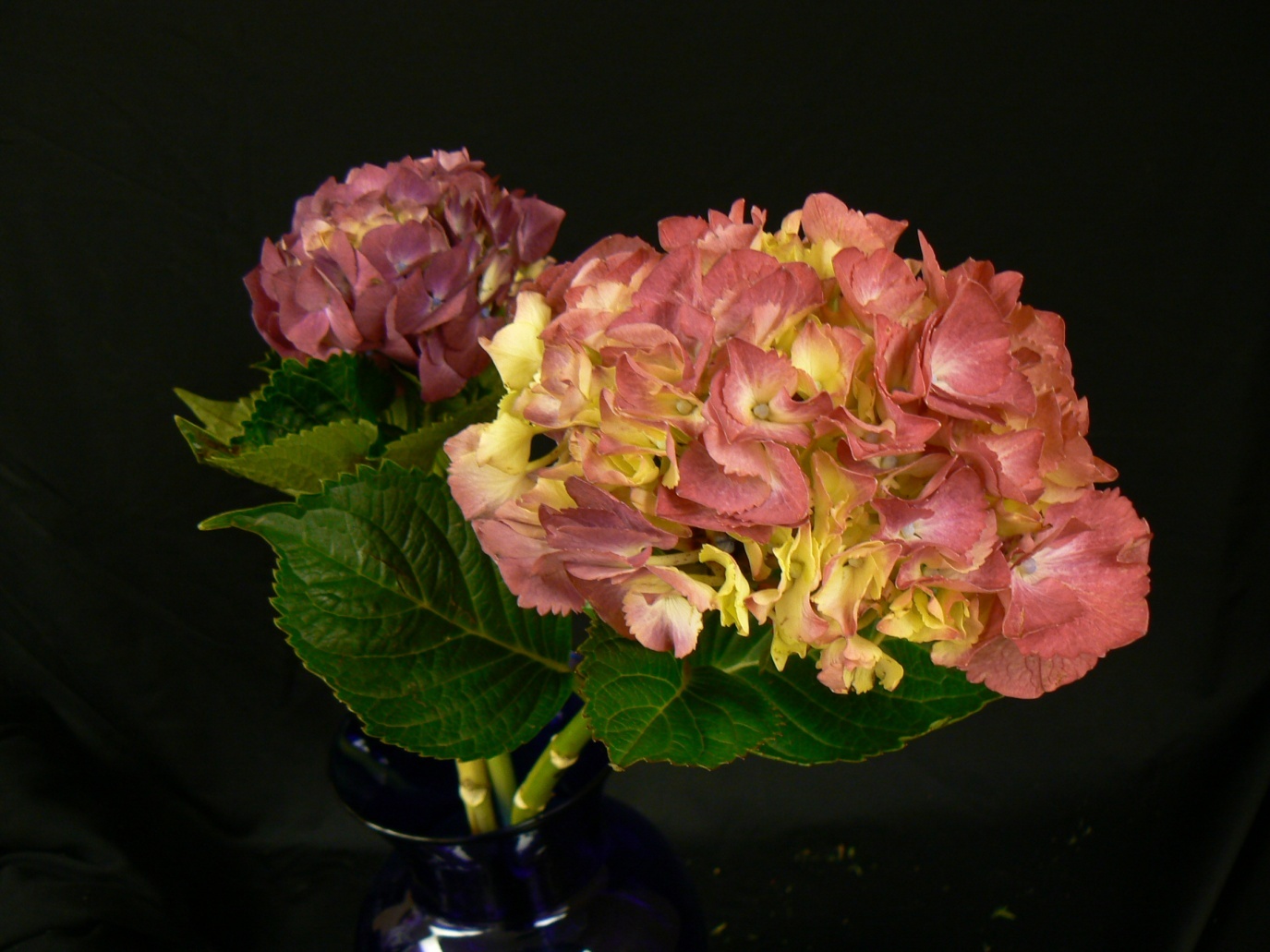 [Speaker Notes: 164  Hydrangea macrophylla cv.French (Florist’s) Hydrangea
Photo courtesy of Brenda Patten]
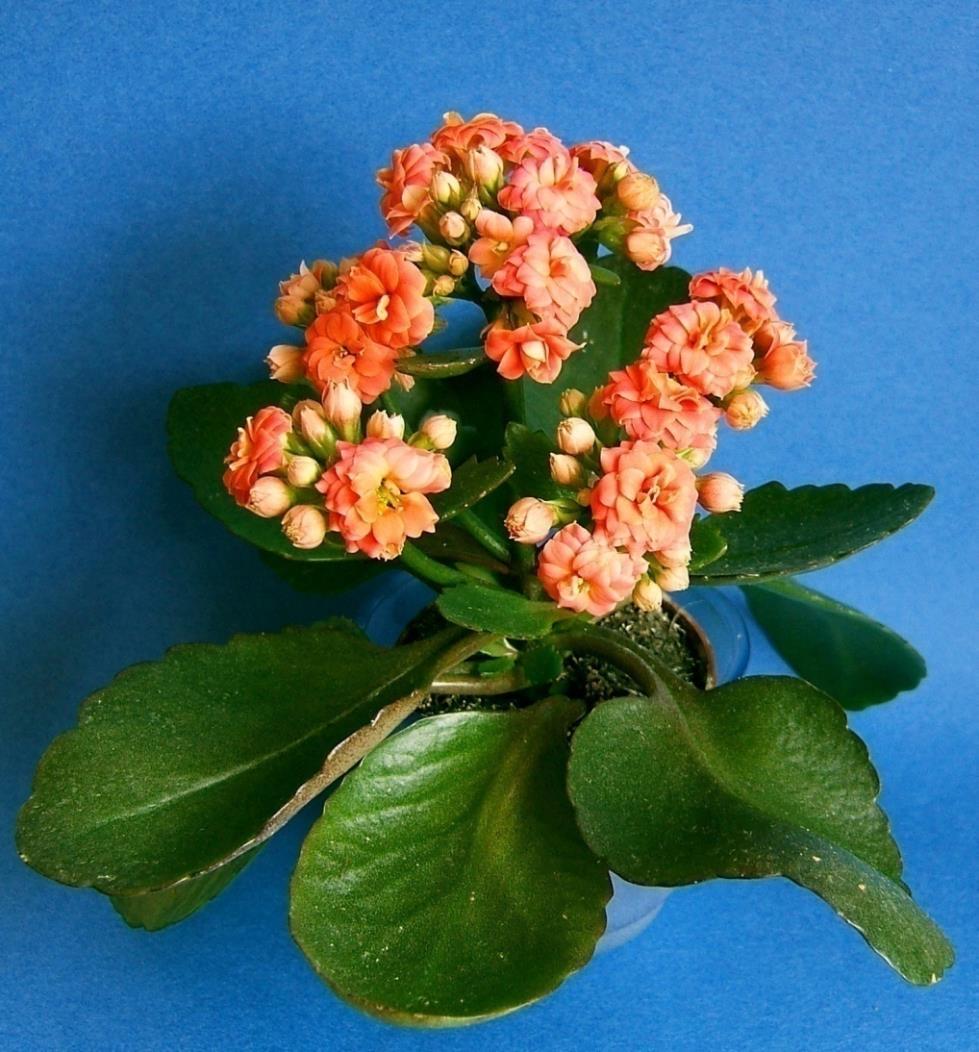 23
[Speaker Notes: 169Kalanchoe x blossfeldiana cv.Kalanchoe
Upload.wikimedia.org]
Floriculture Plant Identification Quiz
M-R
175-203
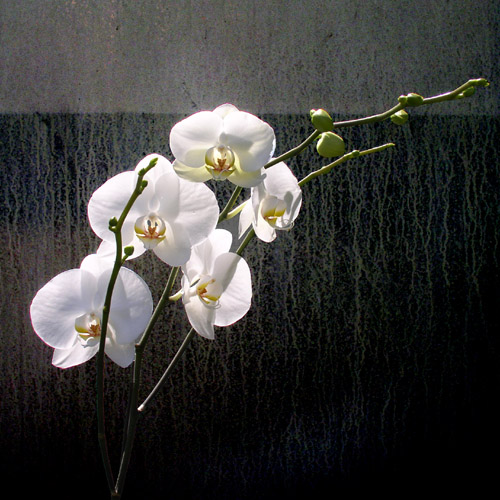 1
[Speaker Notes: 191Phalaenopsis cv.Phalaenopsis (Butterfly) Orchid
Orchidconsultant.com]
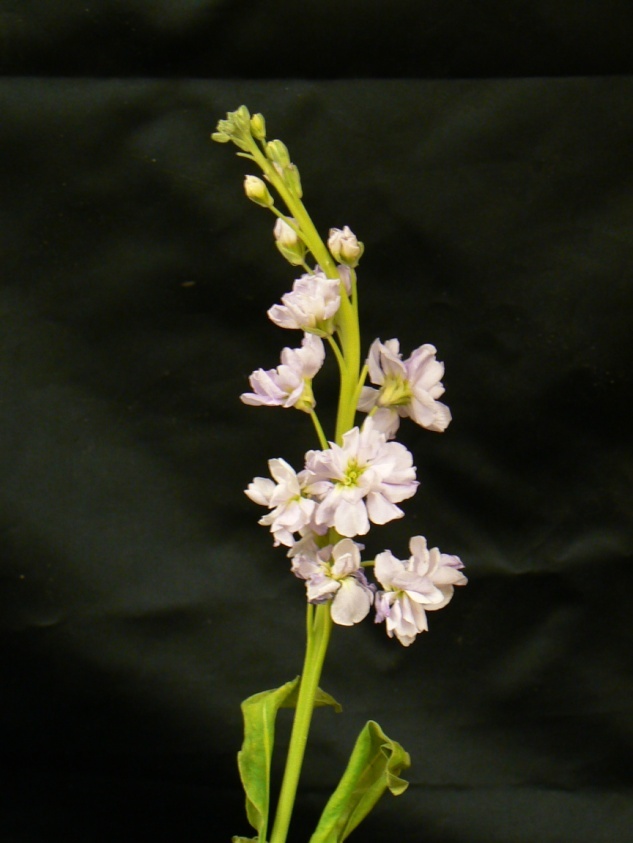 2
[Speaker Notes: 176Matthiola incana cv.Flowering Stock
Photo courtesy of Brenda Patten]
3
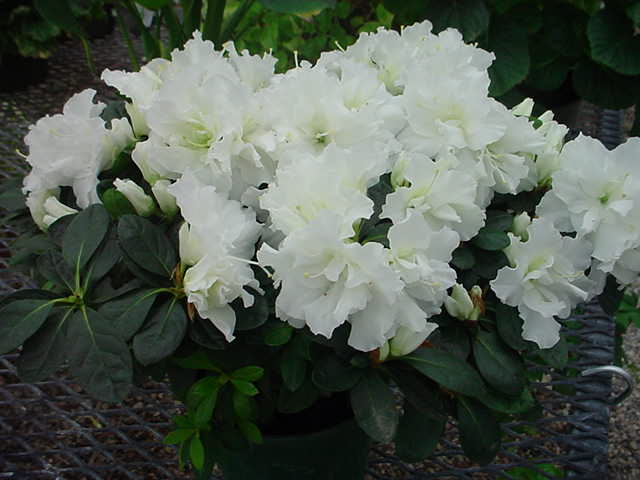 [Speaker Notes: 201Rhododenron cv.Azalea
Photo courtesy of Brenda Patten]
4
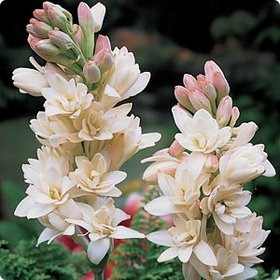 [Speaker Notes: 198Polianthes tuberosaTuberose
Kvbwholesale.com]
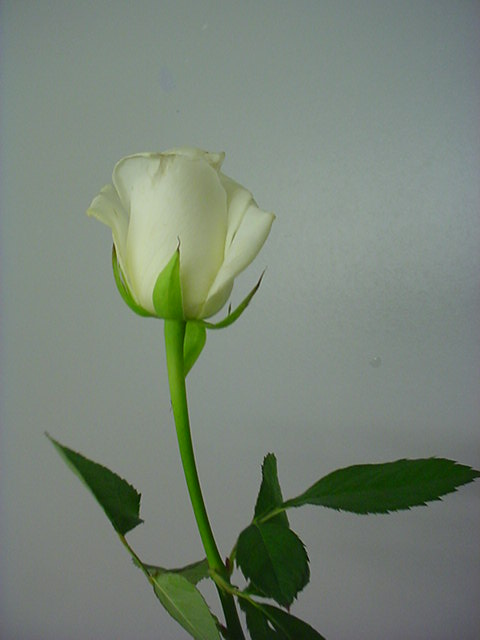 5
[Speaker Notes: 202Rosa hybrid, Class Hybrid Tea cv.Hybrid Tea Rose
Photo courtesy of Brenda Patten]
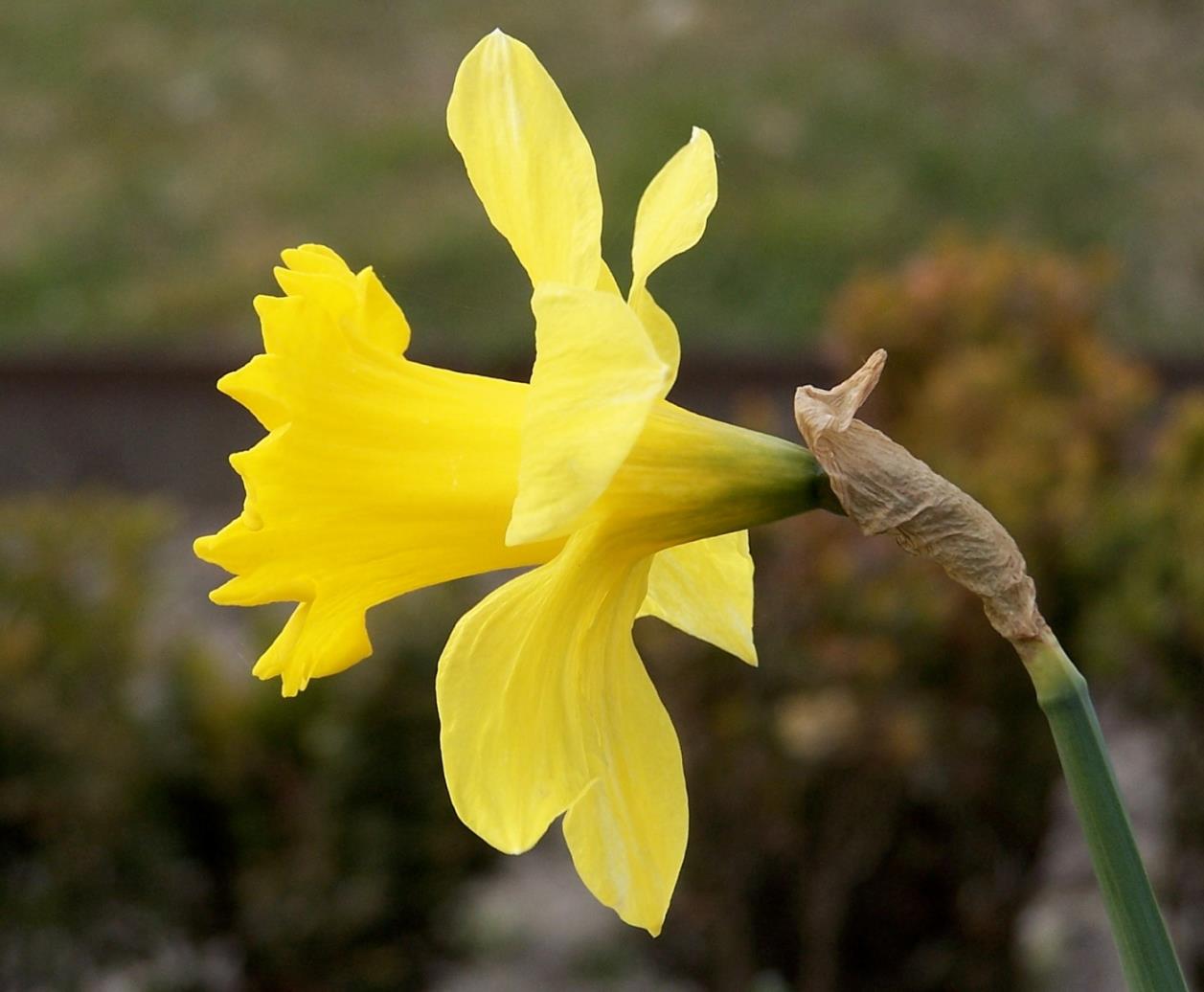 6
[Speaker Notes: 178Narcissus pseudonarcissus cv.Daffodil
Upload.wikimedia.org]
7
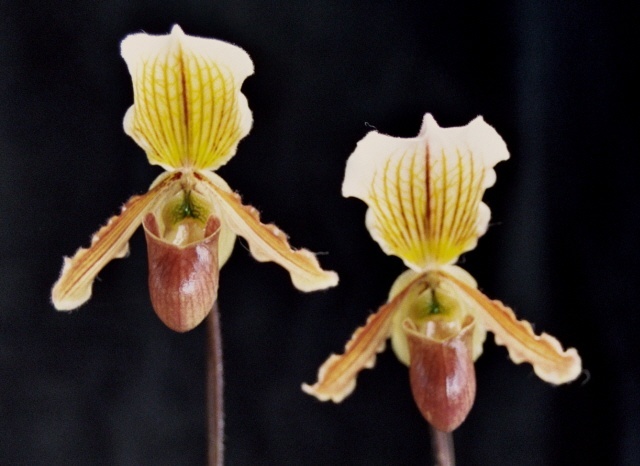 [Speaker Notes: 183Paphiopedilum x hybrid cv.Ladyslipper Orchid
I3.photobucket.com]
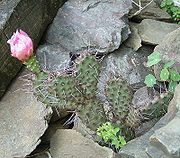 8
[Speaker Notes: 181Opuntia tribe cv.Cactus
Upload.wikimedia.org]
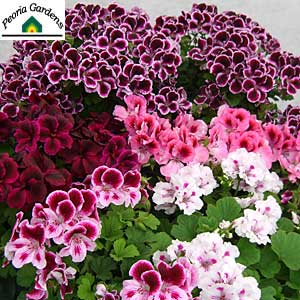 9
[Speaker Notes: 184Pelargonium x domesticum cv.Regal (Martha Washington) Geranium
Peoriagardens.com]
10
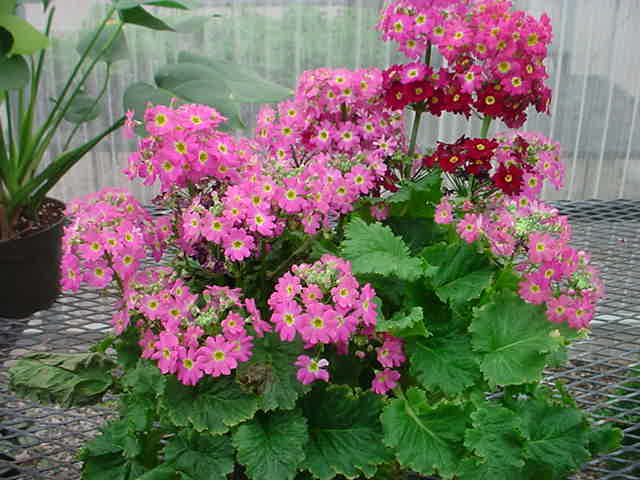 [Speaker Notes: 200 Primula malacoides cv.Fairy Primrose
Photo courtesy of Brenda Patten]
11
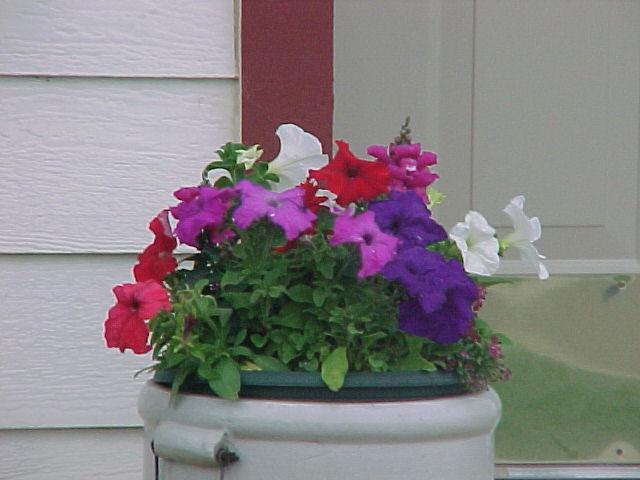 [Speaker Notes: 190Petunia x hybrida cv.Common Garden Petunia
Photo courtesy of Allison Touchstone]
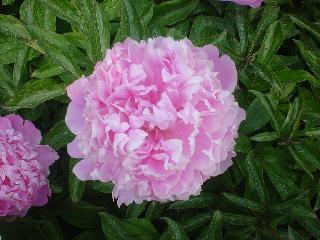 12
[Speaker Notes: 182Paeonia cv.Peony
Binnyplants.co.uk]
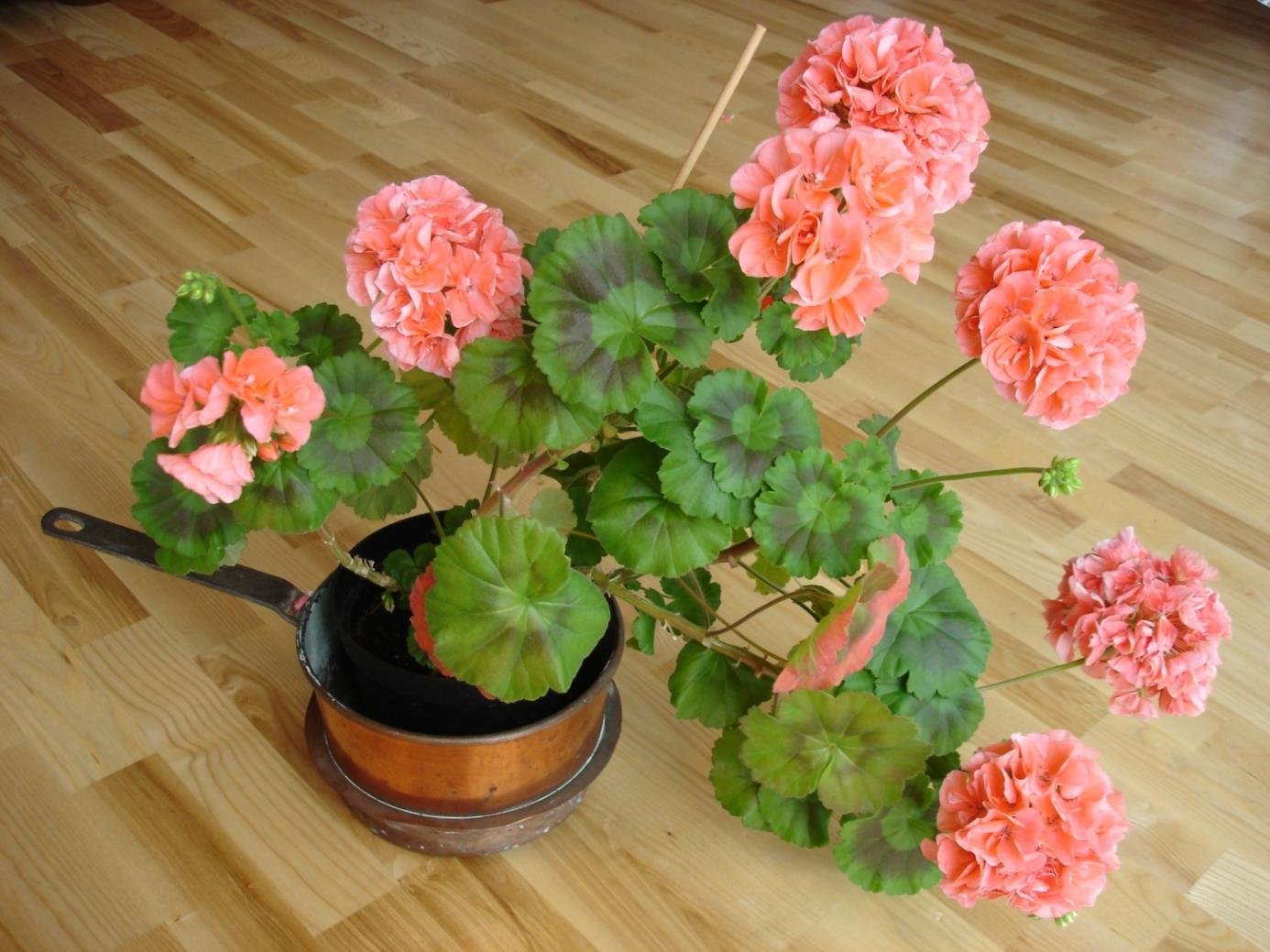 13
[Speaker Notes: 185Pelargonium x hortorum cv.(Zonal) Geranium
Upload.wikimedia.com]
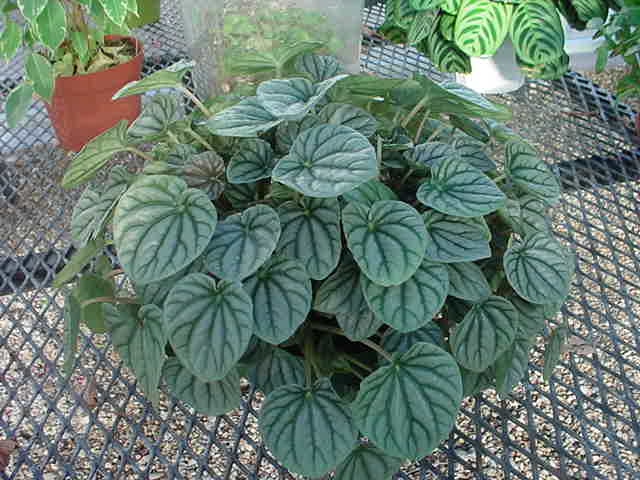 14
[Speaker Notes: 188Peperomia caperataEmerald Ripple Peperomia
Photo courtesy of Brenda Patten]
15
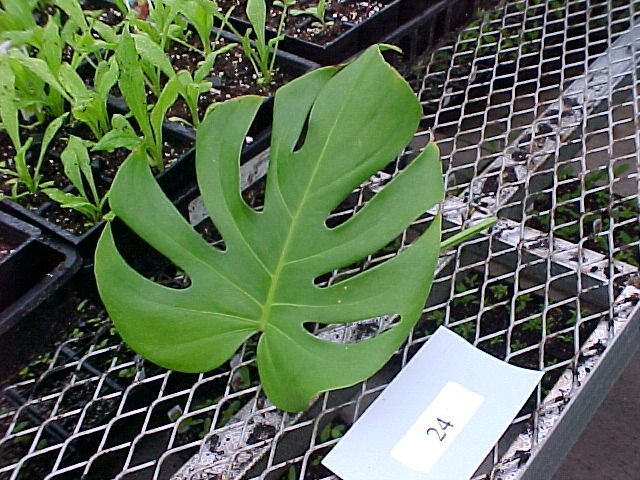 [Speaker Notes: 177Monstera deliciosaCutleaf “Philodendron”
Photo courtesy of Allison Touchstone]
16
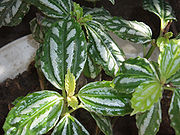 [Speaker Notes: 193Pilea cadiereiAluminum Plant
Upload.wikimedia.org]
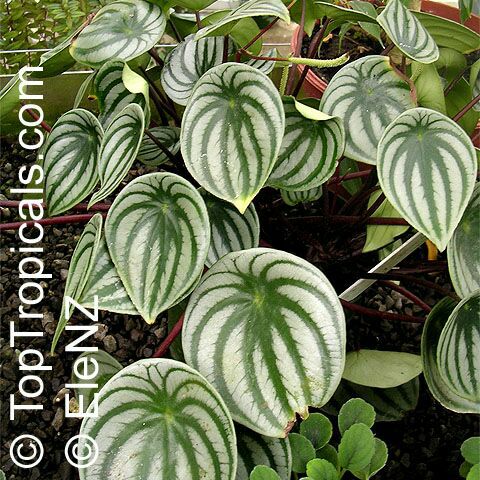 17
[Speaker Notes: 187Peperomia argyreiaWatermelon Peperomia
Toptropicals.com]
18
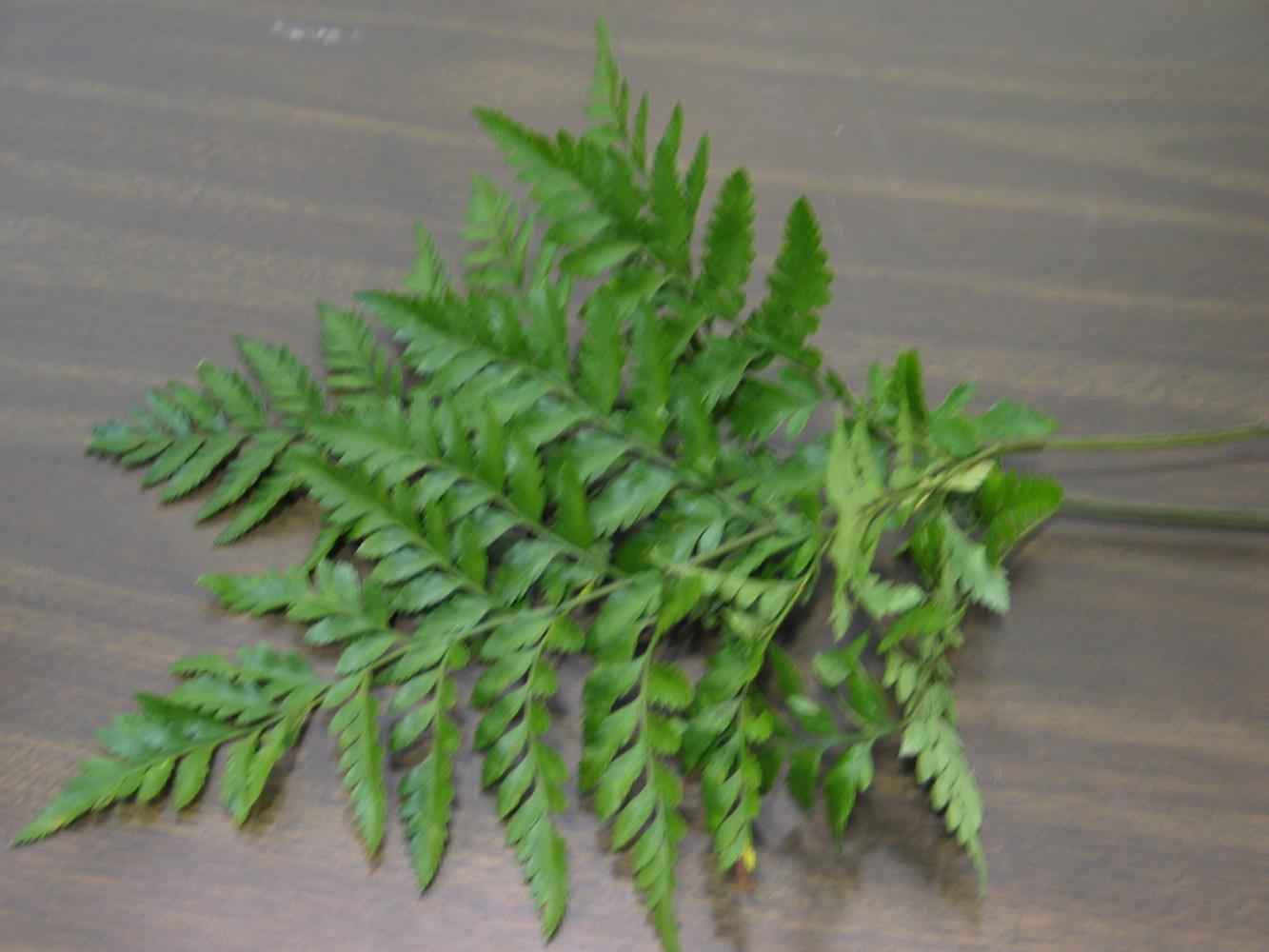 [Speaker Notes: 203 Rumohra adiantiformisLeatherleaf Fern
Photo courtesy of Allison Touchstone]
19
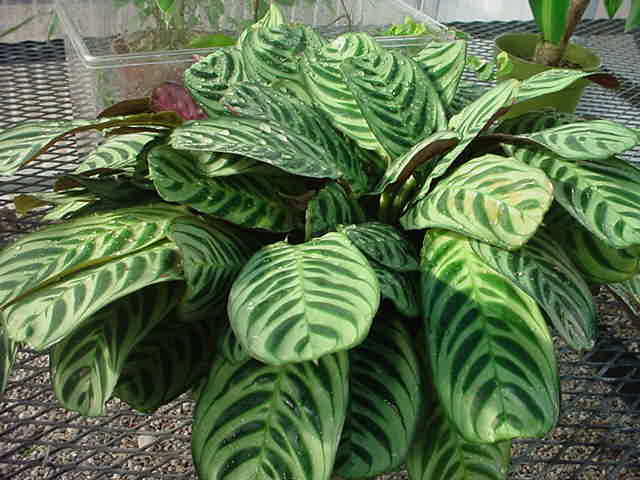 [Speaker Notes: 175Marnata leuconeura var. kerchovianaPrayer Plant
Photo courtesy of Brenda Patten]
20
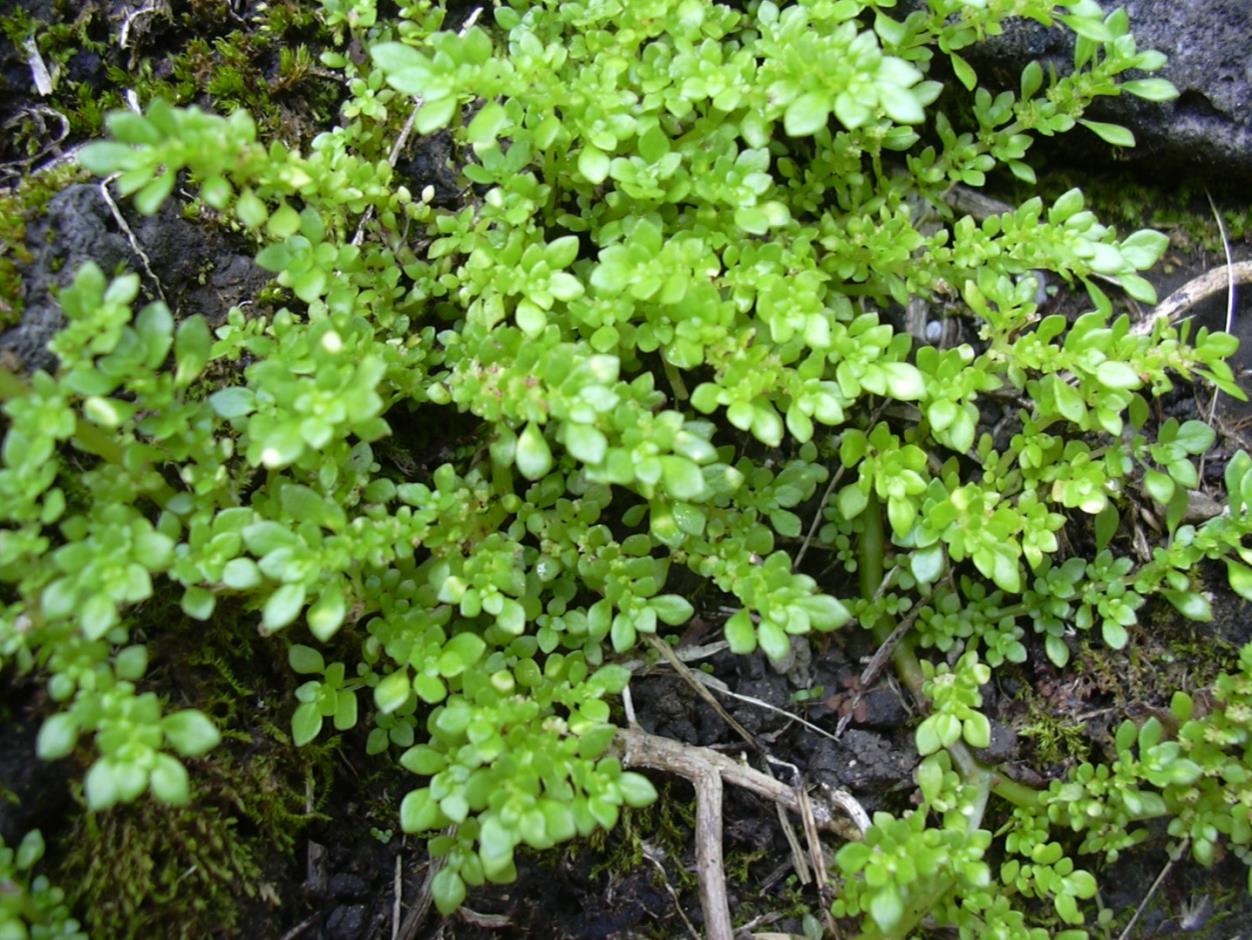 [Speaker Notes: 195Pilea microphyllaArtillery PlantUpload.wikimedia.org]
21
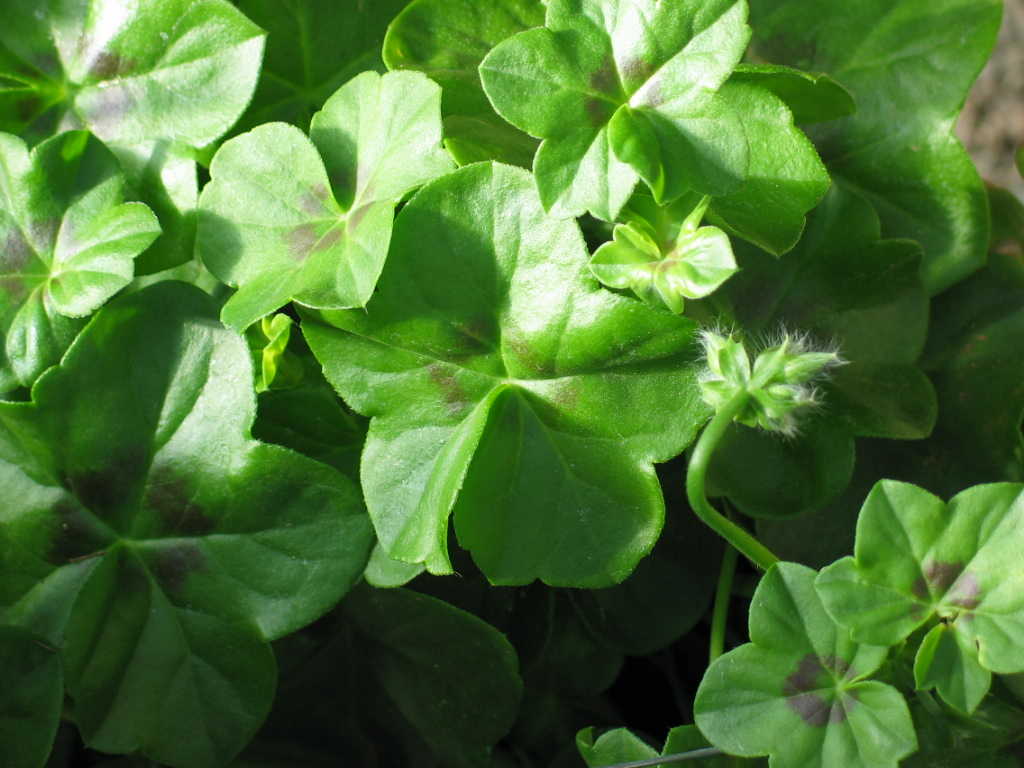 [Speaker Notes: 186Pelargonium peltatum cv.Ivy Geranium
Photo courtesy of Allison Touchstone]
22
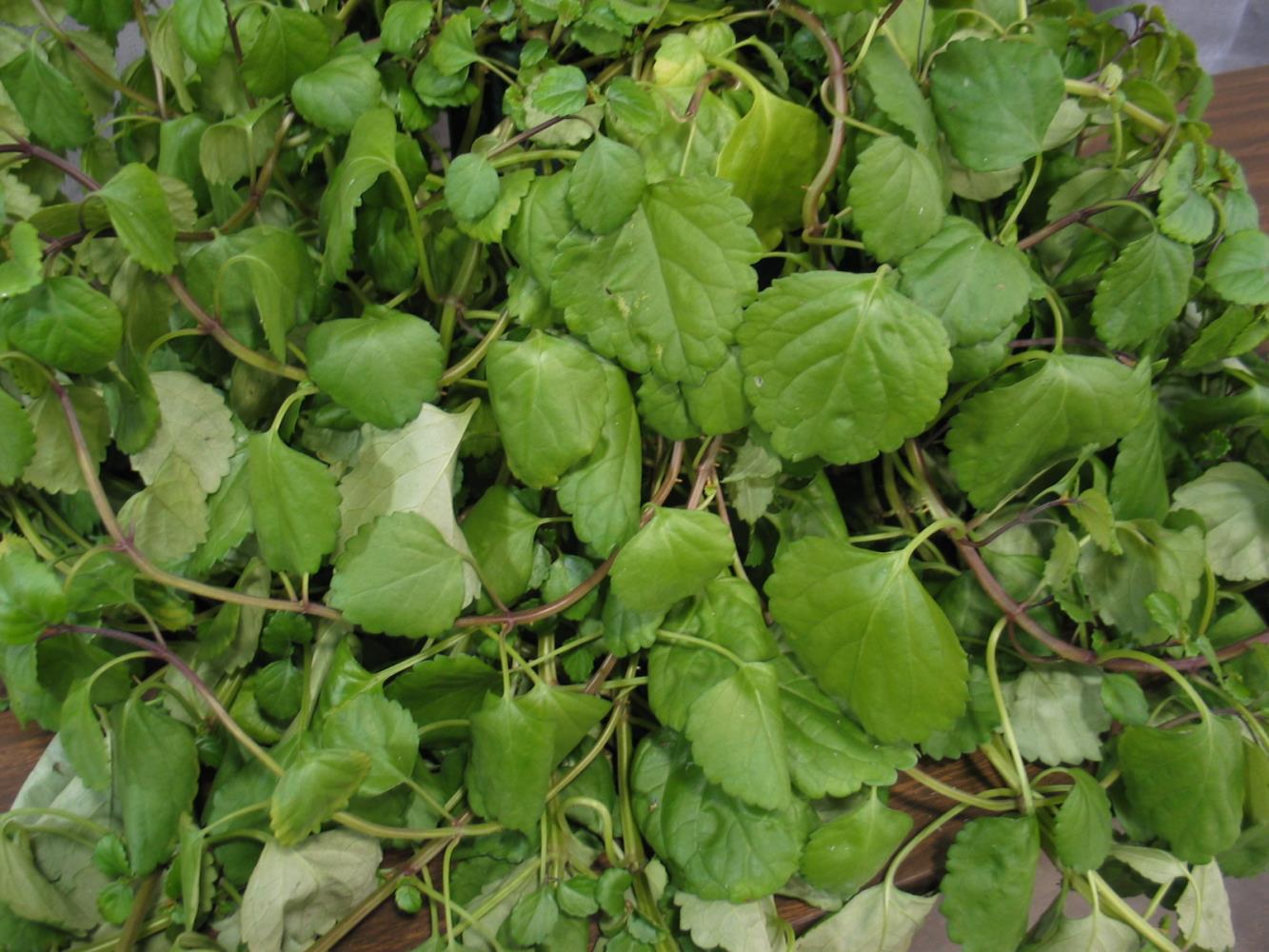 [Speaker Notes: 197Plectranthus mummularisSwedish Ivy
Photo courtesy of Allison Touchstone]
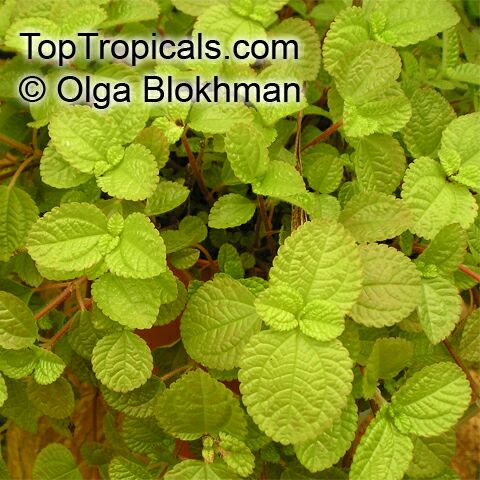 23
[Speaker Notes: 196Pilea nummularifoliaCreeping Charley
Upload.wikimedia.org]
24
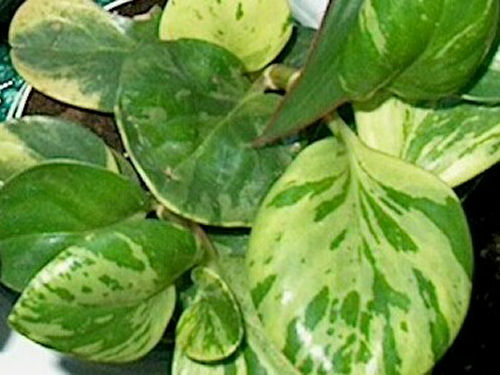 [Speaker Notes: 189Peperomia obtusifolia ‘Variegata’Variegated Peperomia
Waterroots.com]
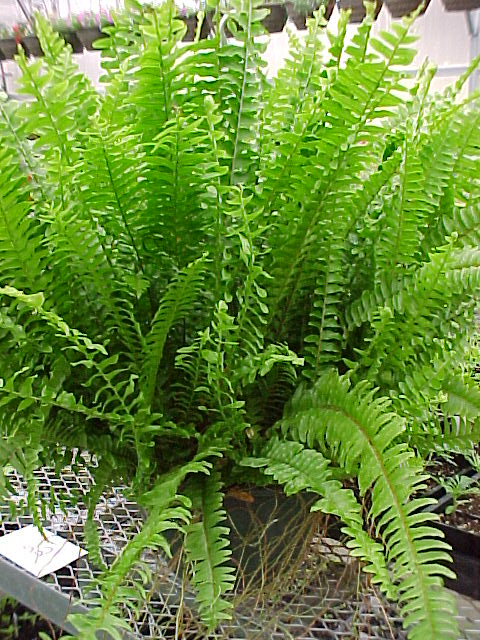 25
[Speaker Notes: 180Nephrolepis exalta cv.Boston Fern
Photo courtesy of Allison Touchstone]
26
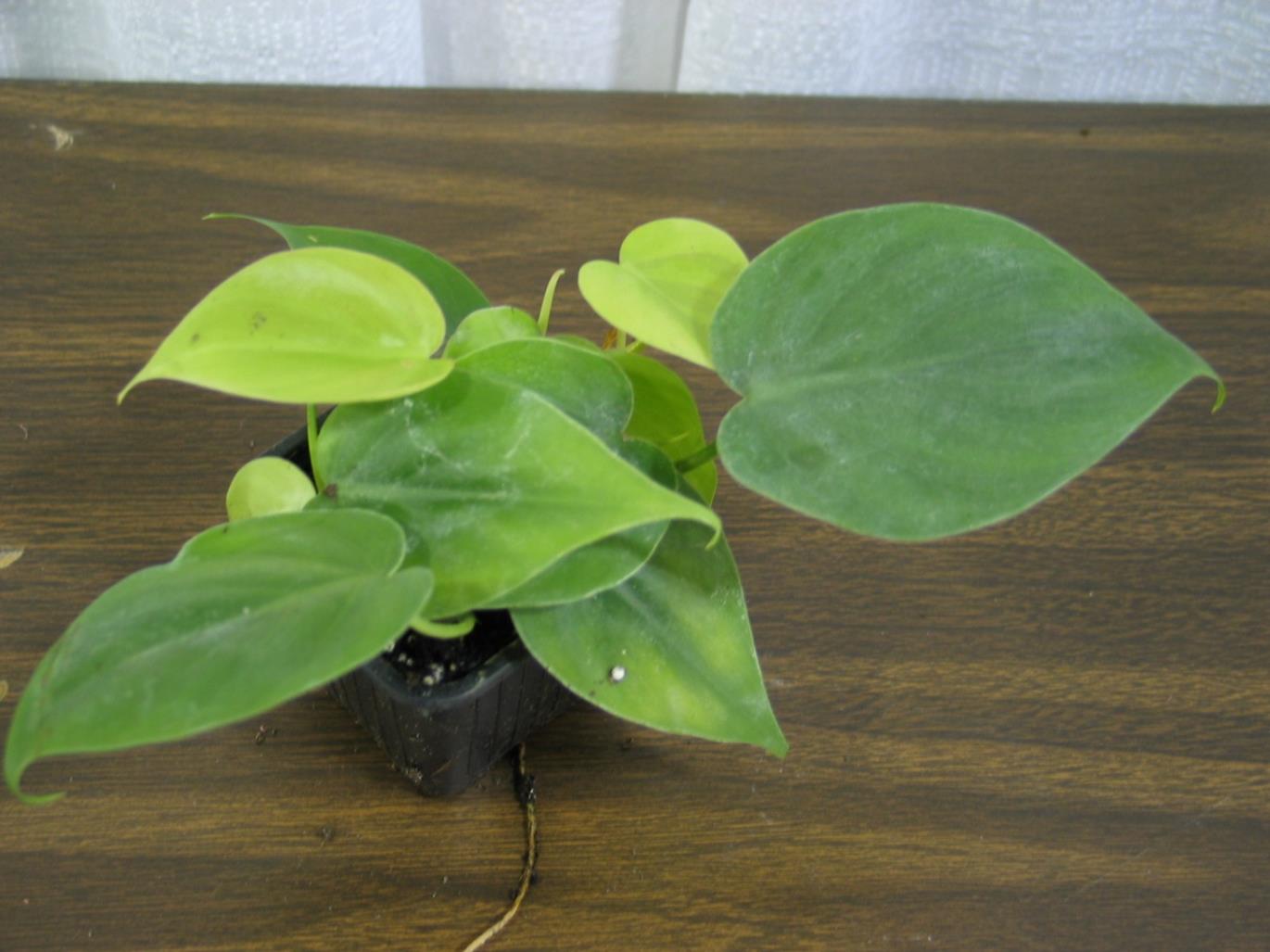 [Speaker Notes: 192Philodendron scandens oxycardiumHeartleaf Philodendron
Photo courtesy of Allison Touchstone]
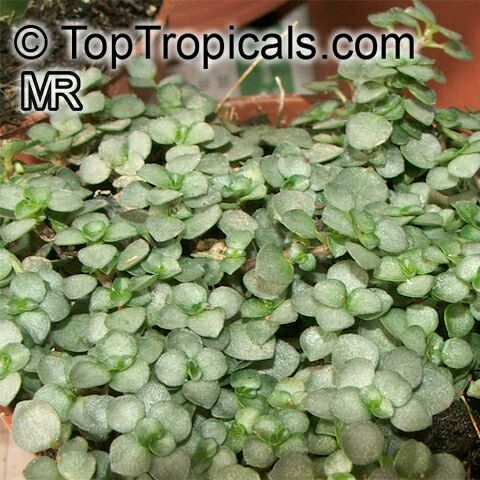 27
[Speaker Notes: 194Pilea involucrataFriendship Plant
Toptropicals.com]
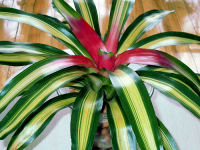 28
[Speaker Notes: 179Neoregelia carolinae ‘Tricolor’Bromeliad
Waterroots.com]
29
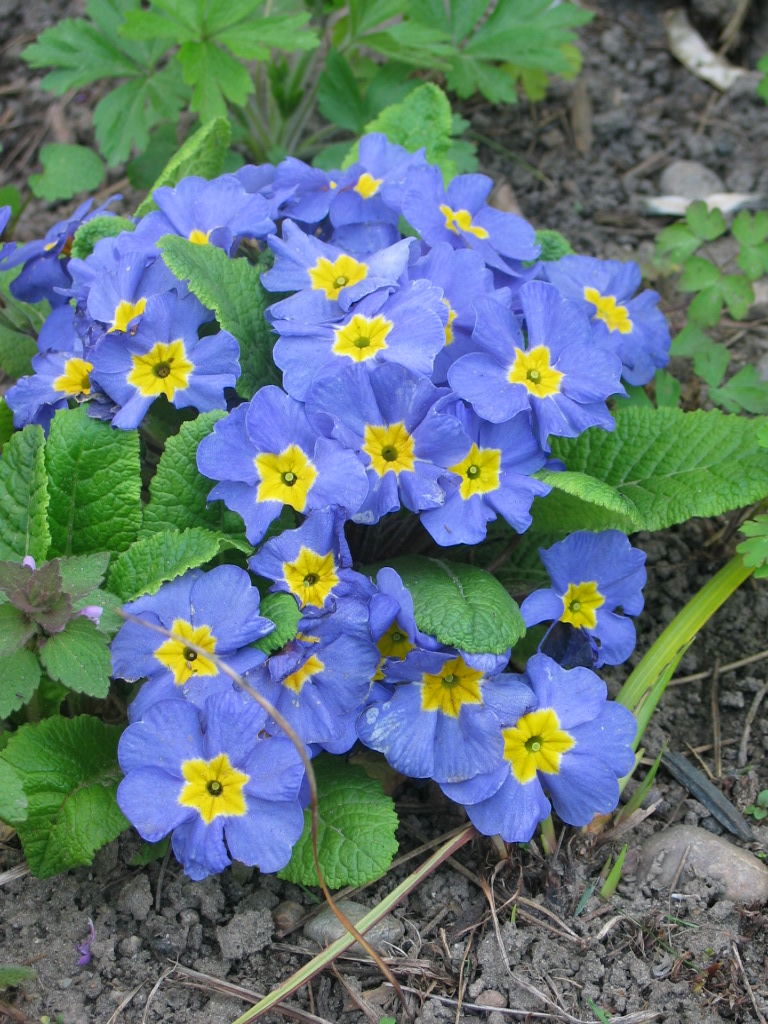 [Speaker Notes: 199Primula x polyanthus cv.Polyanthus (Primrose)
Photo courtesy of Allison Touchstone]
Floriculture Plant Identification Quiz
S-Z
204-224
1
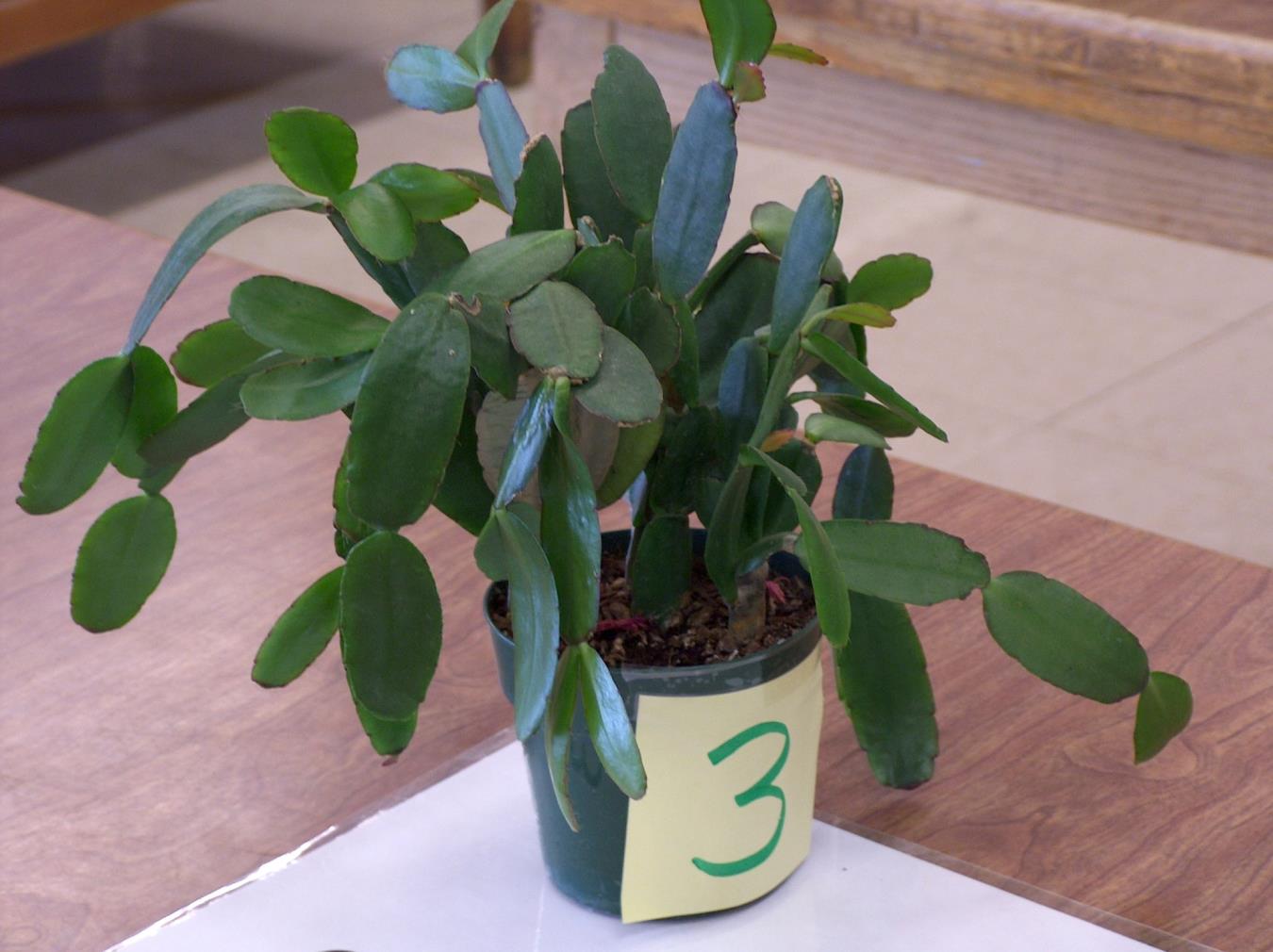 [Speaker Notes: 208
Schlumbergera 
Christmas Cactus
Photo courtesy of Allison Touchstone]
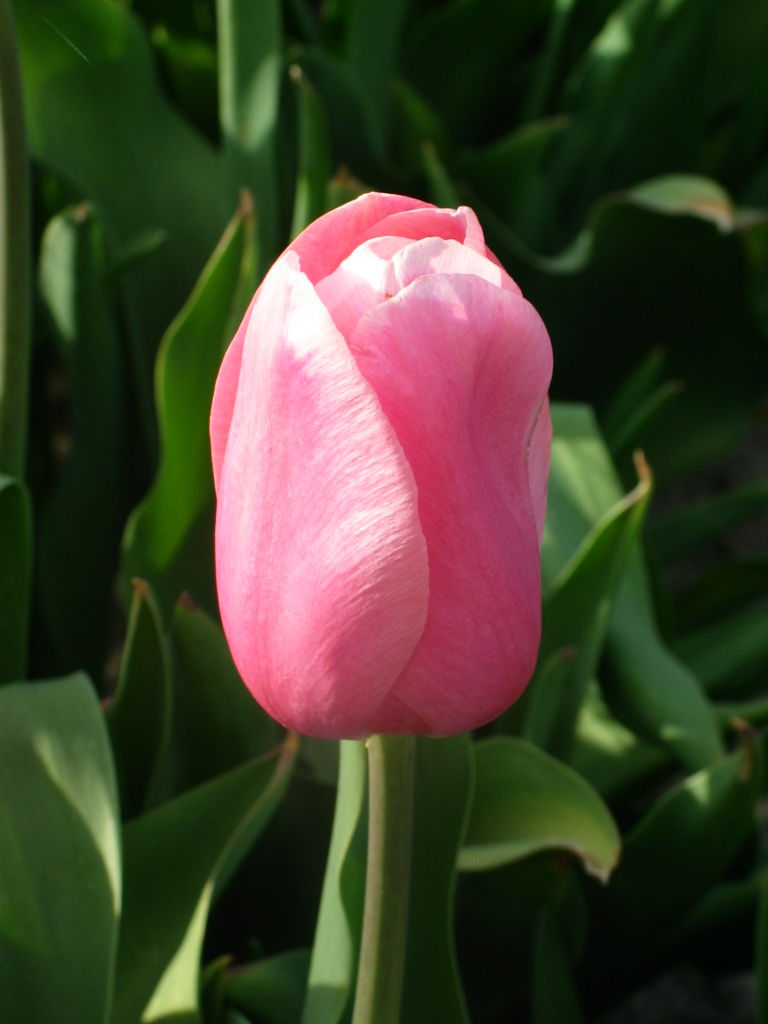 2
[Speaker Notes: 220Tulipa cv.Tulip
Photo courtesy of Allison Touchstone]
3
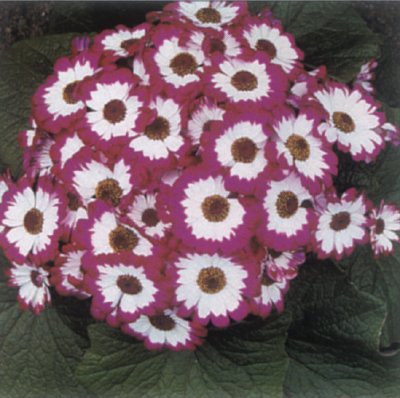 [Speaker Notes: 211Senecio x hybridus cv.Florist’s CinerariaHowstuffworks.com]
4
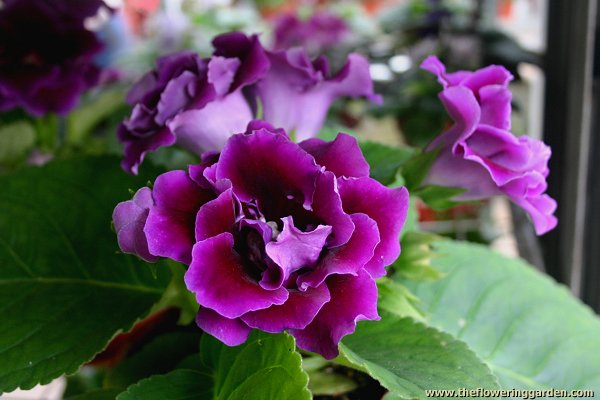 [Speaker Notes: 212Sinningia speciosa fiana Group cv.Gloxinia
Thefloweringgarden.com]
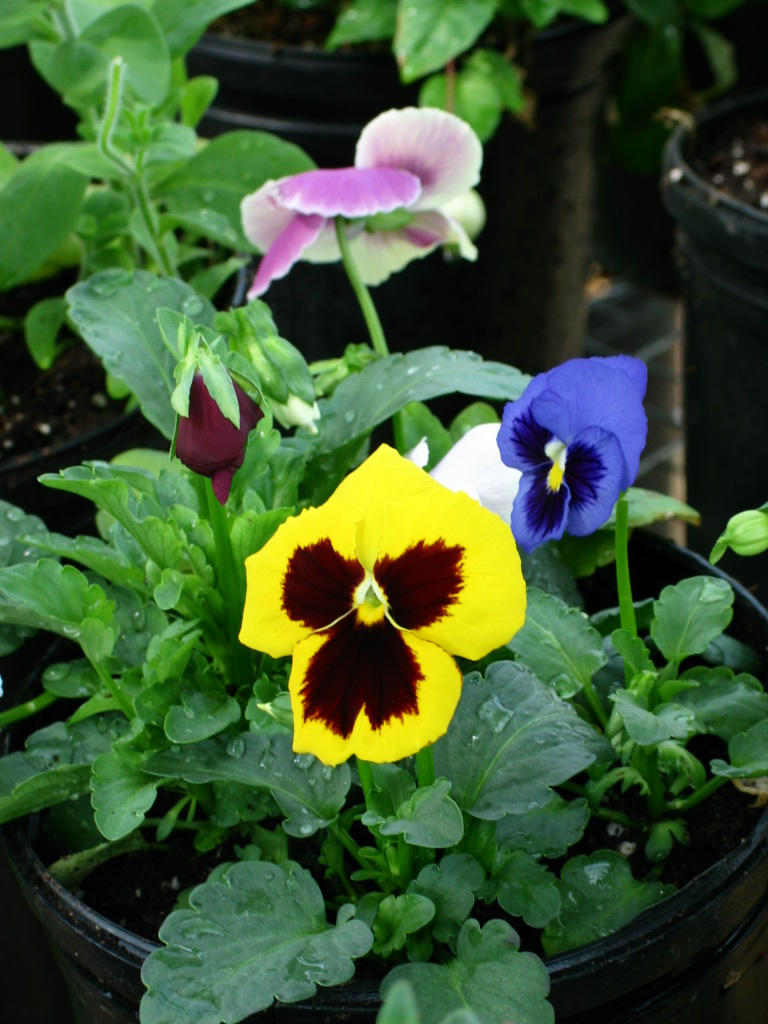 5
[Speaker Notes: 222Viola x wittrockiana cv.(Garden) Pansy
Photo courtesy of Allison Touchstone]
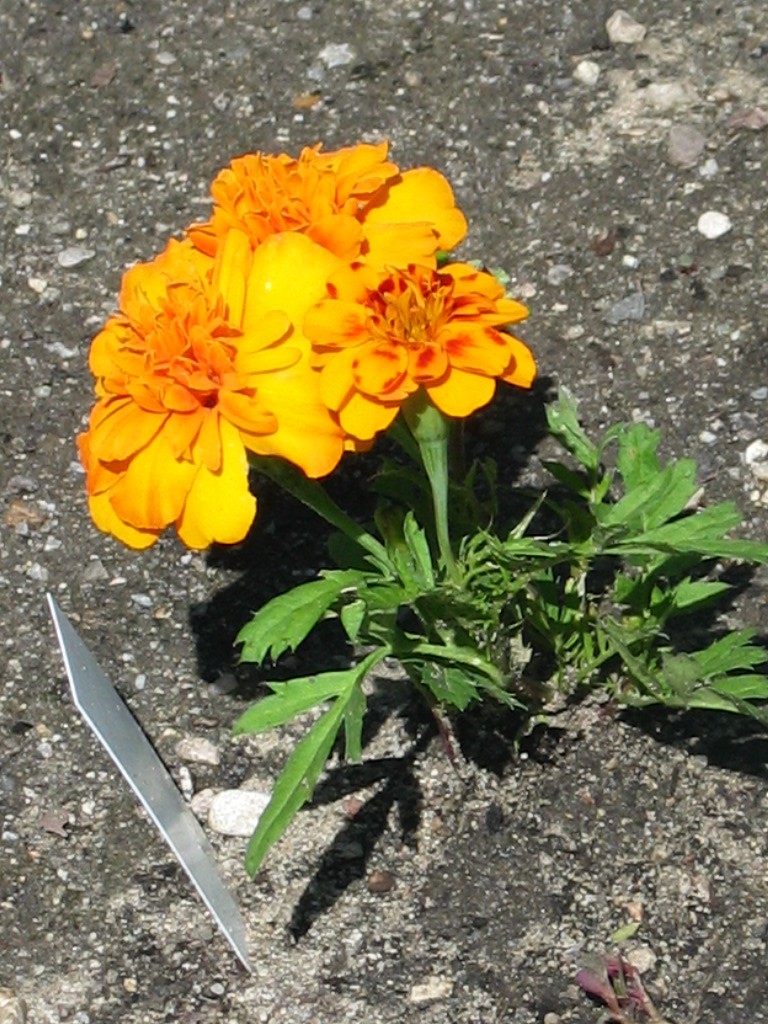 6
[Speaker Notes: 218Tagetes species cv.Marigold
Photo courtesy of Allison Touchstone]
7
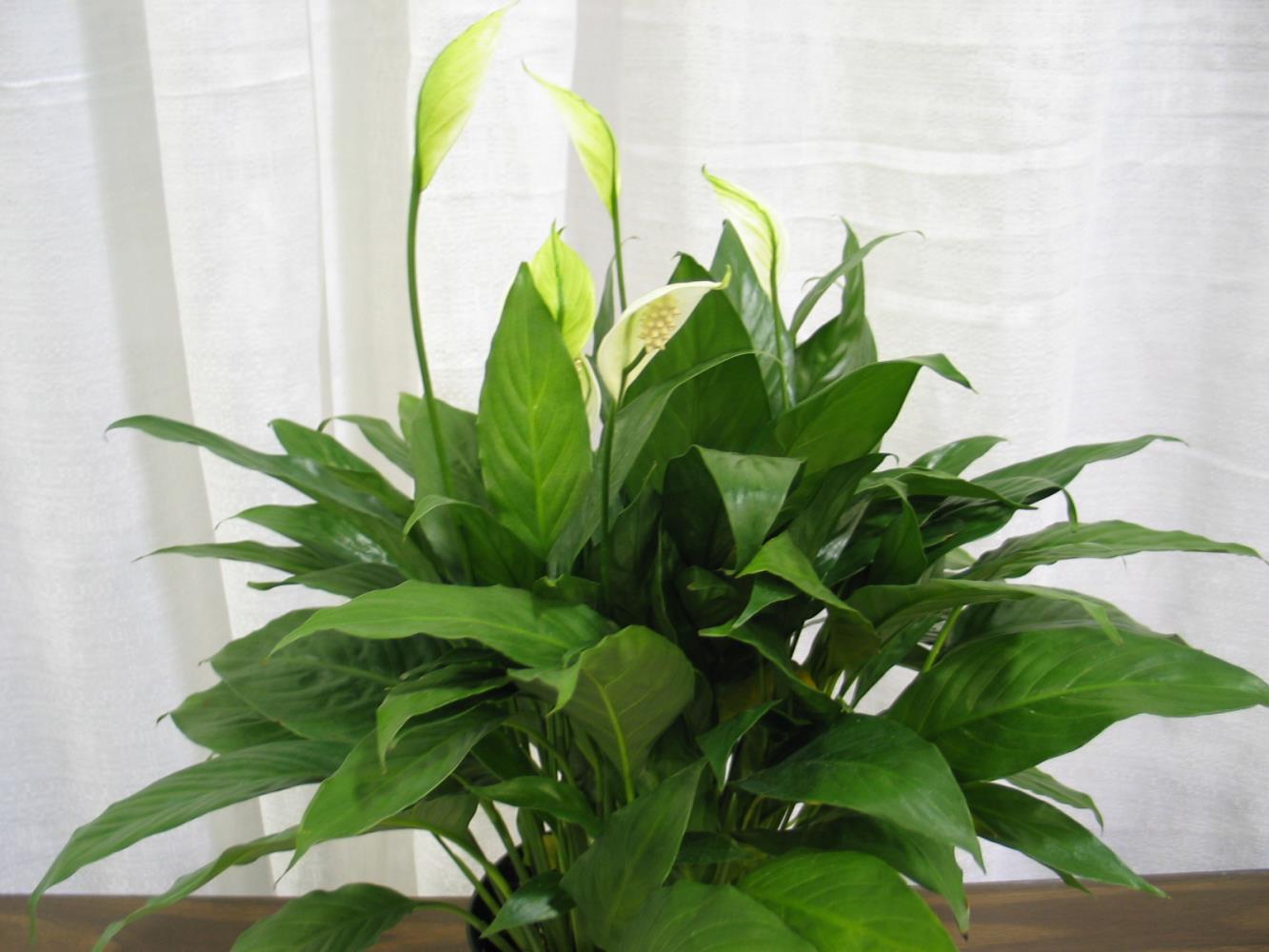 [Speaker Notes: 214Spathiphyllum clevelandiiWhite Athurium, Peace Lily
Photo courtesy of Allison Touchstone]
8
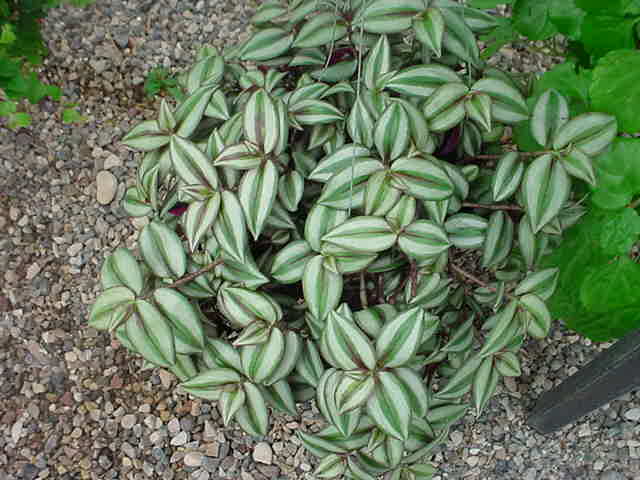 [Speaker Notes: 223Zebrina pendula cv.Wandering Jew]
9
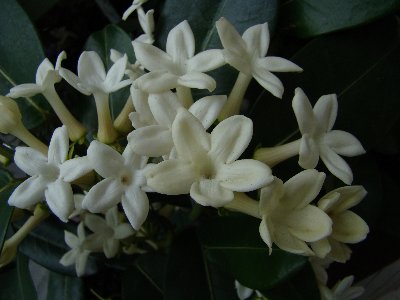 [Speaker Notes: 215Stephanotis floribundaStephanotis
Burncoose.co.uk]
10
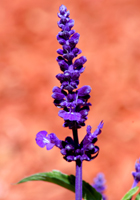 [Speaker Notes: 205Salvia splendens cv.Salvia
Landscaping.about.com]
11
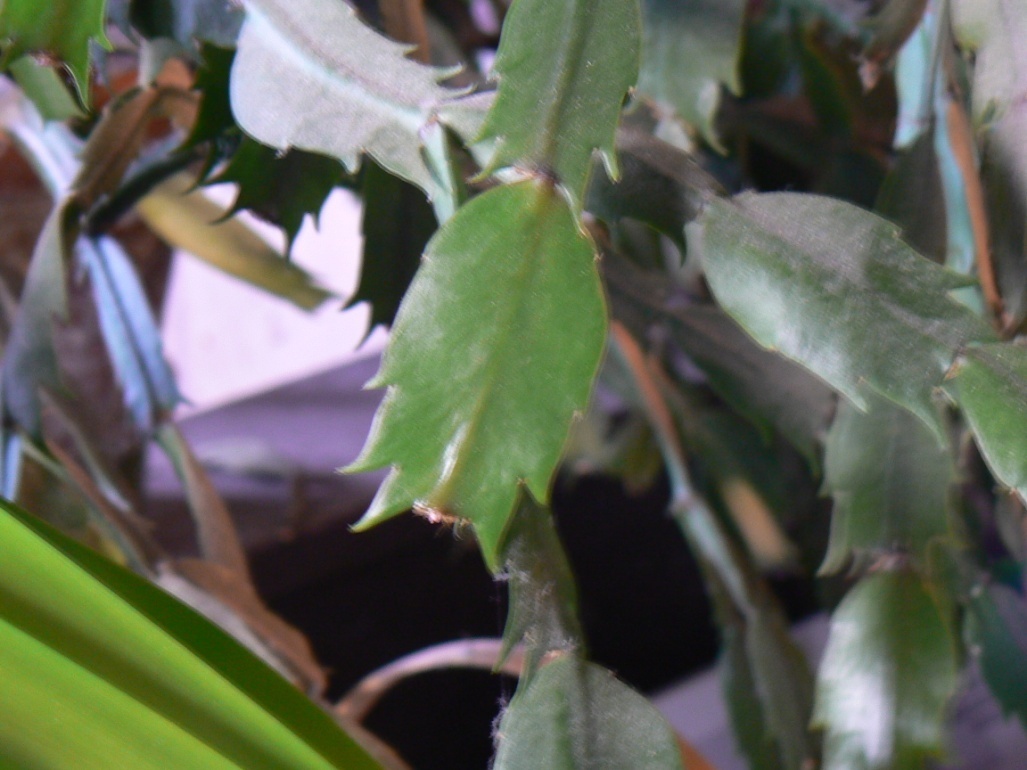 [Speaker Notes: 209Schlumbergera truncata cv.Thanksgiving Cactus, Crab Cactus
Photo courtesy of Brenda Patten]
12
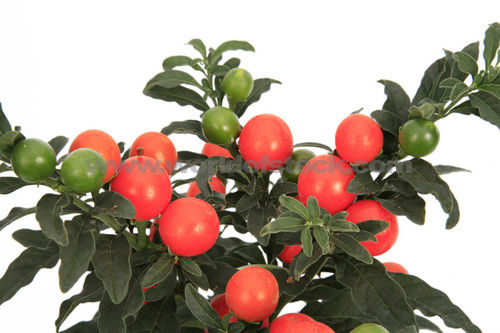 [Speaker Notes: 213Solanum pseudocapsicum cv.Jerusalem Cherry
Worldofstock.com]
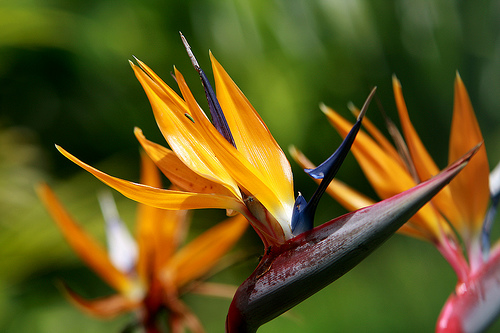 13
[Speaker Notes: 216Strelitzia reginaeBird-of-Paradise
Flickr.com]
14
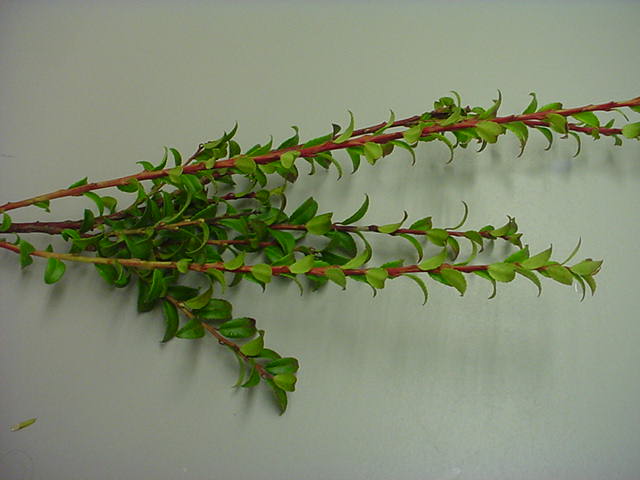 [Speaker Notes: 221Vaccinium ovatumFlorist’s “Huckleberry”]
15
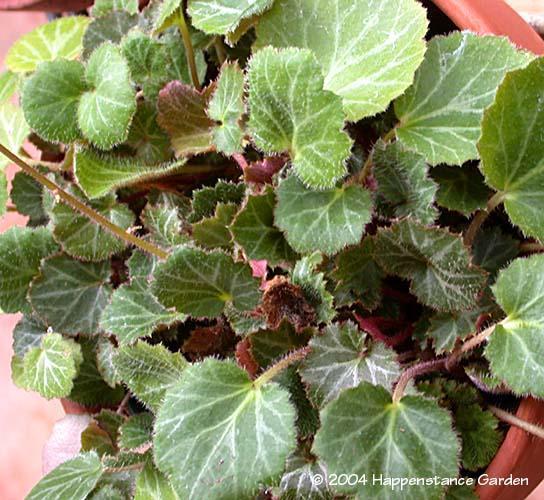 [Speaker Notes: 207Saxifraga stoloniferaStrawberry Plant
Davesgarden.com]
16
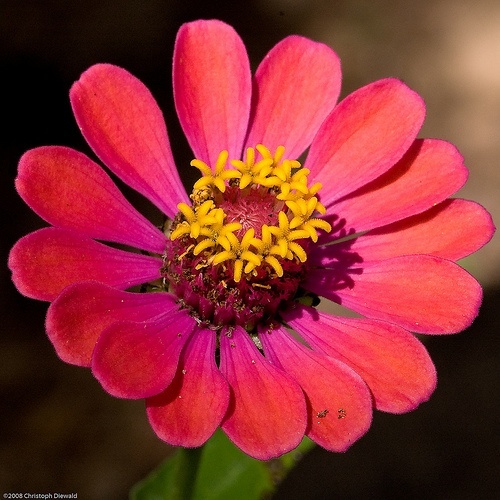 [Speaker Notes: 224Zinnia elegansZinnia
Flickr.com]
17
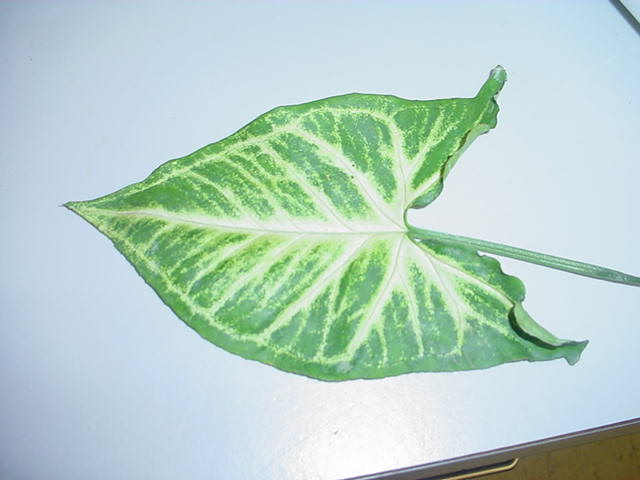 [Speaker Notes: 217Syngonium podophyllumNephthytis]
18
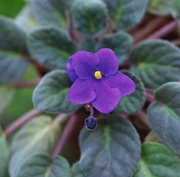 [Speaker Notes: 204Saintpaulia ionantha cv.African Violet
shootgardening.co.uk]
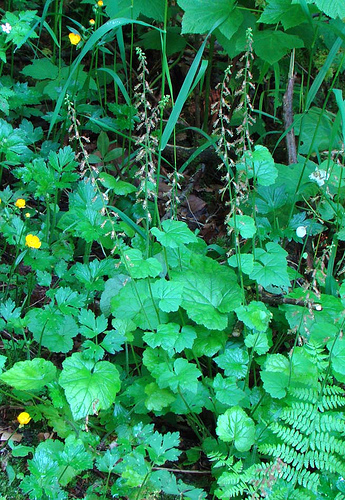 19
[Speaker Notes: 219Tolmiea menziesiiPickaback Plant
Flickr.com]
20
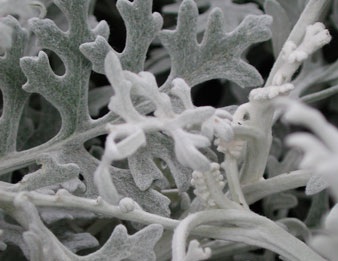 [Speaker Notes: 210Senecio cineraria ‘Diamond’Diamond Dusty Miller
Home.howstuffworks.com]
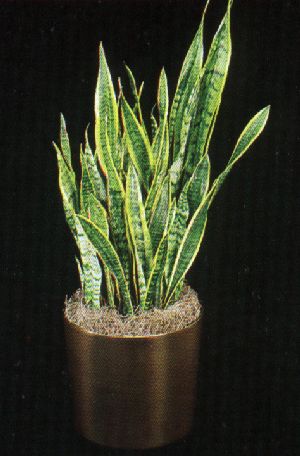 21
[Speaker Notes: 206Sansevieria trifasciata cv.Snake Plant
Evergrowing.com]